Thứ tư ngày 18 tháng 10 năm 2023
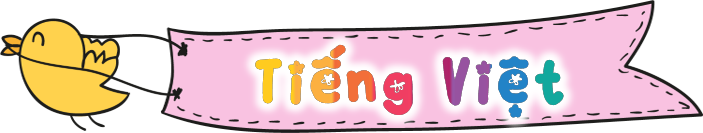 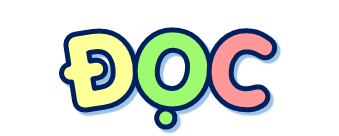 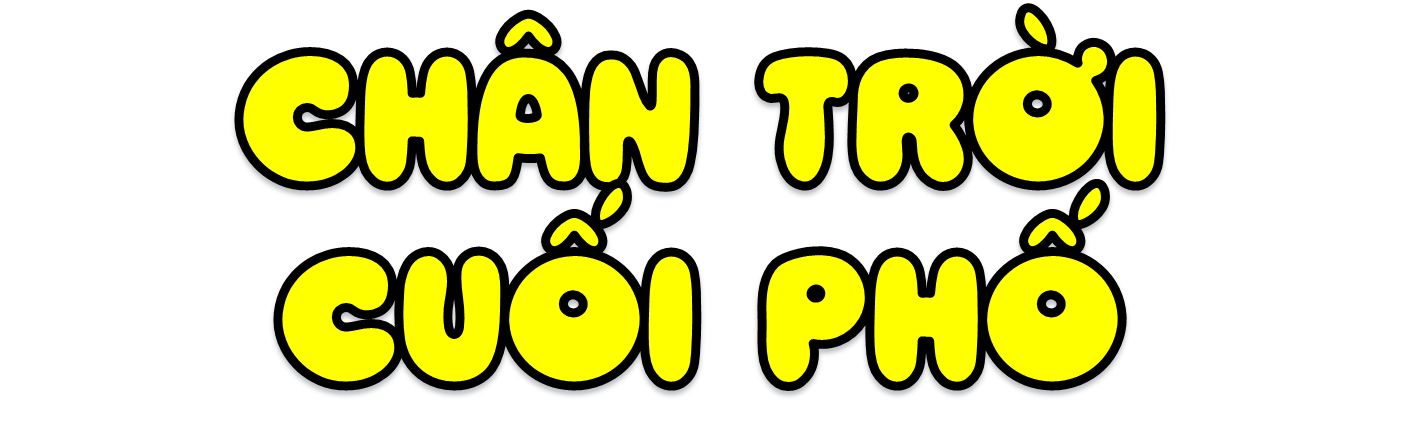 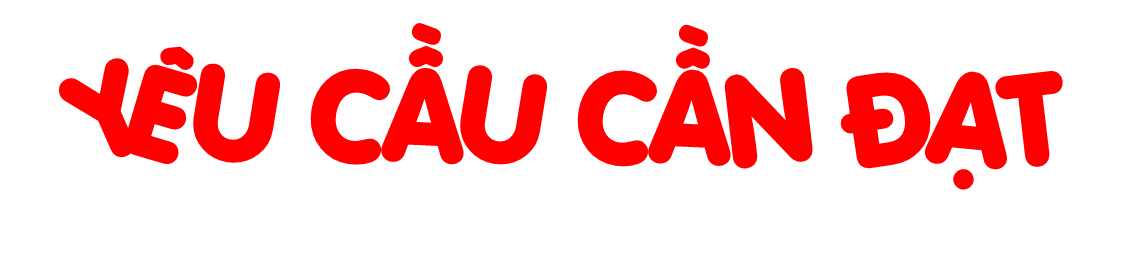 Nhận biết được các sự việc xảy ra trong câu chuyện. Hiểu suy nghĩ, cảm xúc của nhân vật dựa vào hành động và suy nghĩ của nhân vật.
Hiểu được điều tác giả muốn nói qua câu chuyện: Cuộc sống xung quanh chúng ta có rất nhiều điều mà chúng ta chưa biết, giống như những chân trời mở ra vô tận. Chỉ cần chúng ta có khát khao khám phá, chúng ta sẽ được trải nghiệm rất nhiều điều thú vị quanh mình.
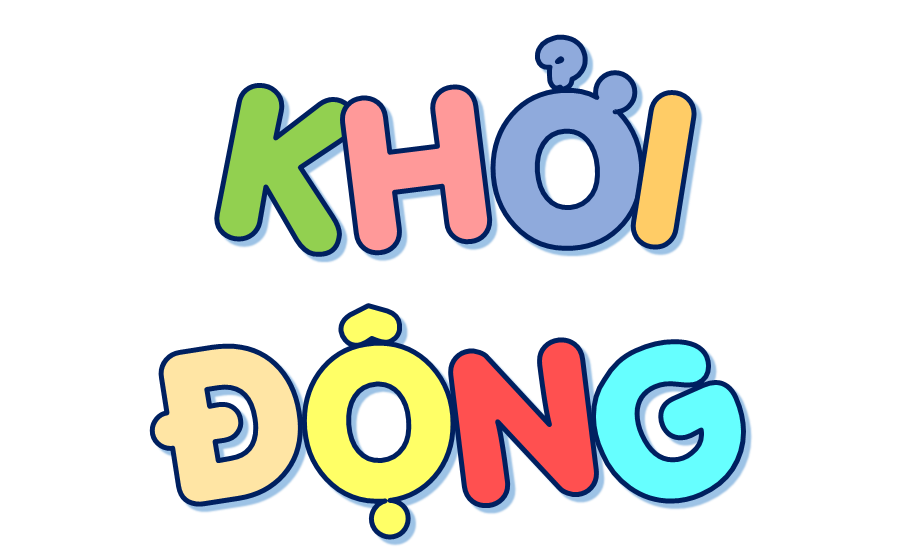 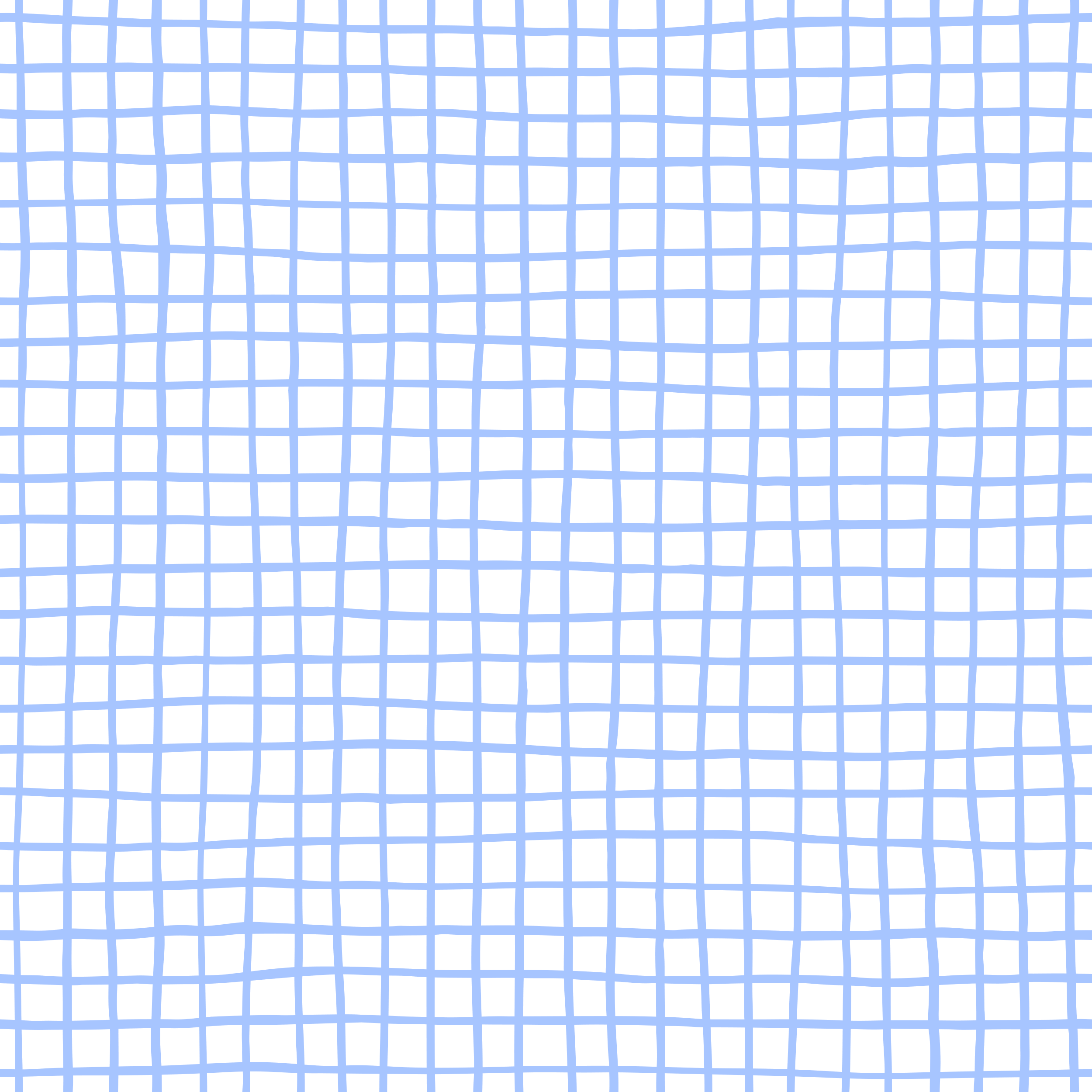 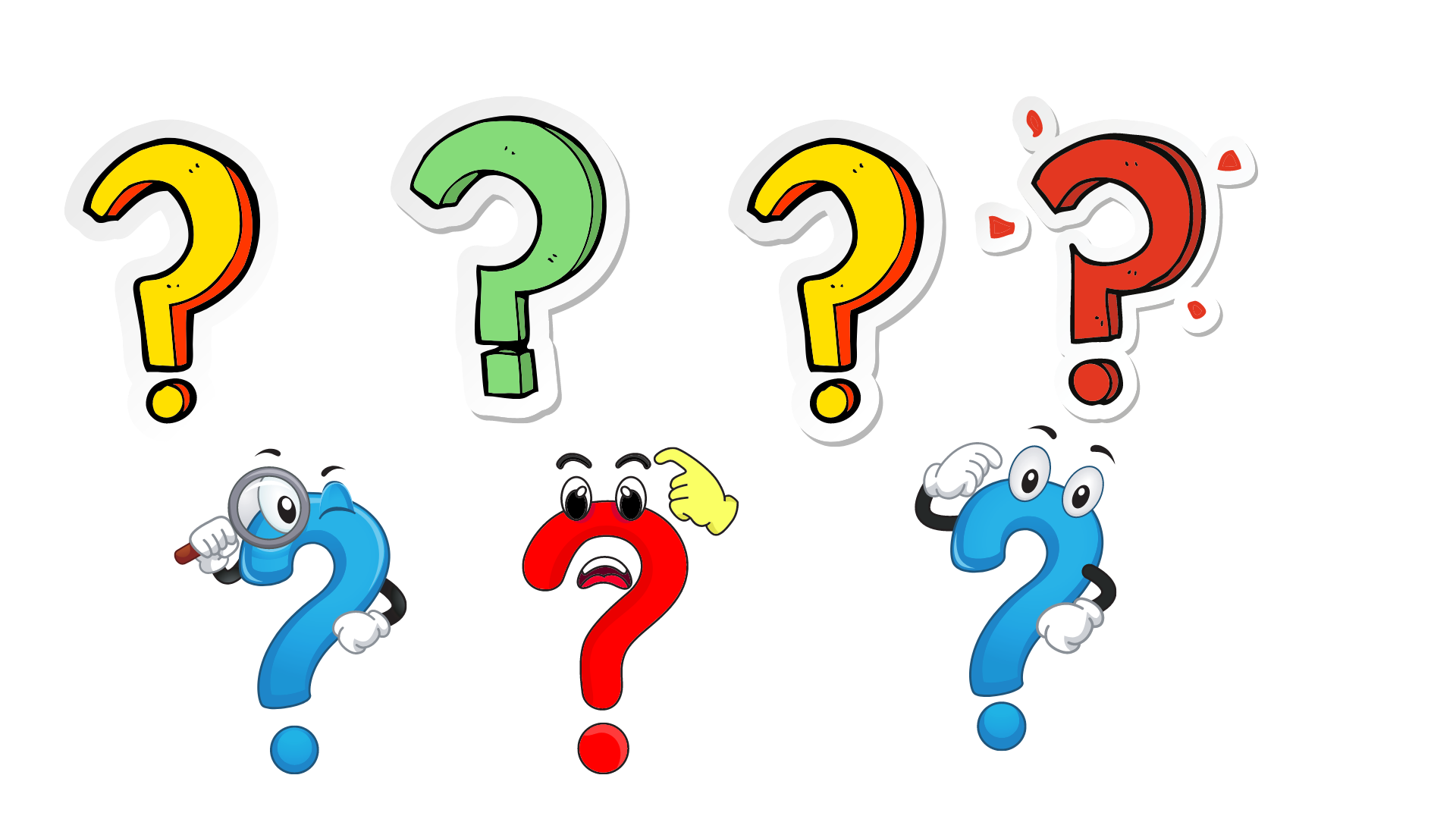 Nói với bạn về lần đầu tiên em được đến một nơi nào đó. Chia sẻ cảm xúc của em khi đó.
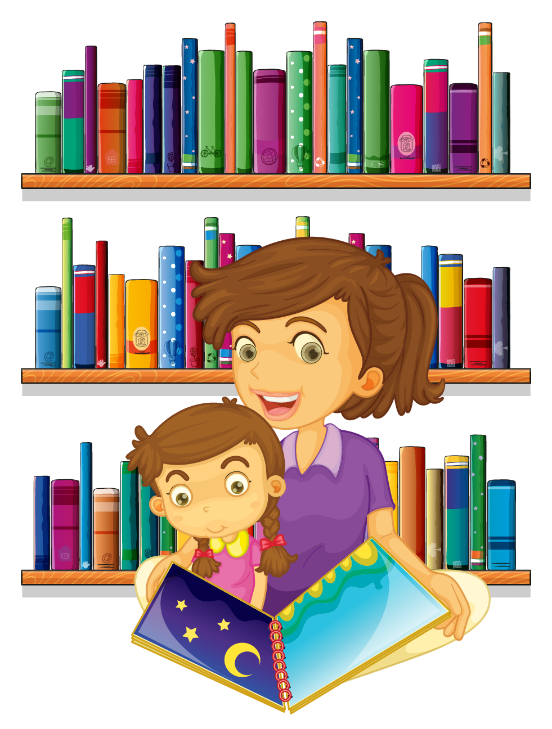 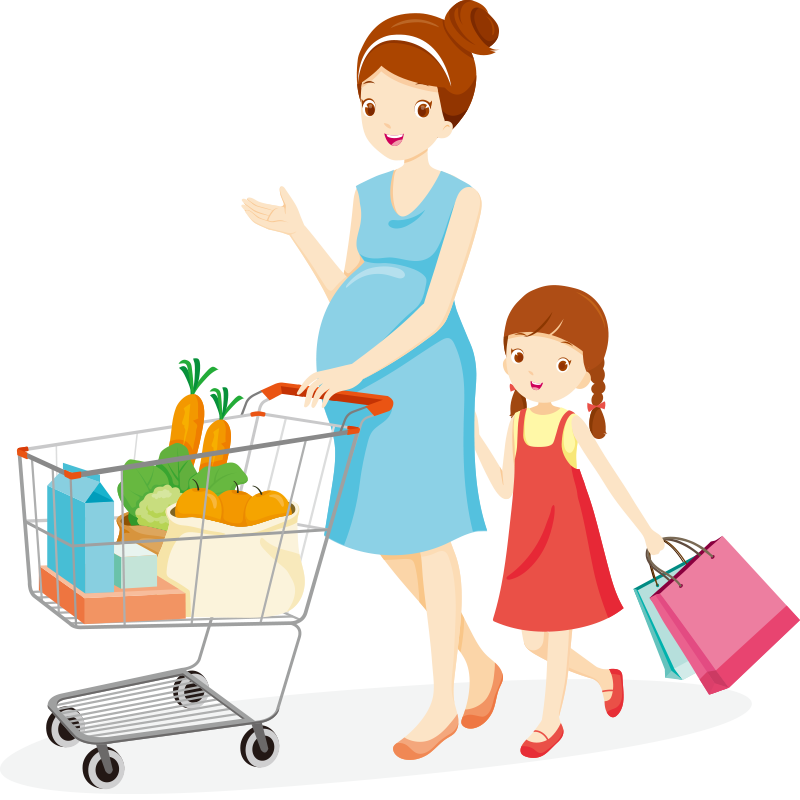 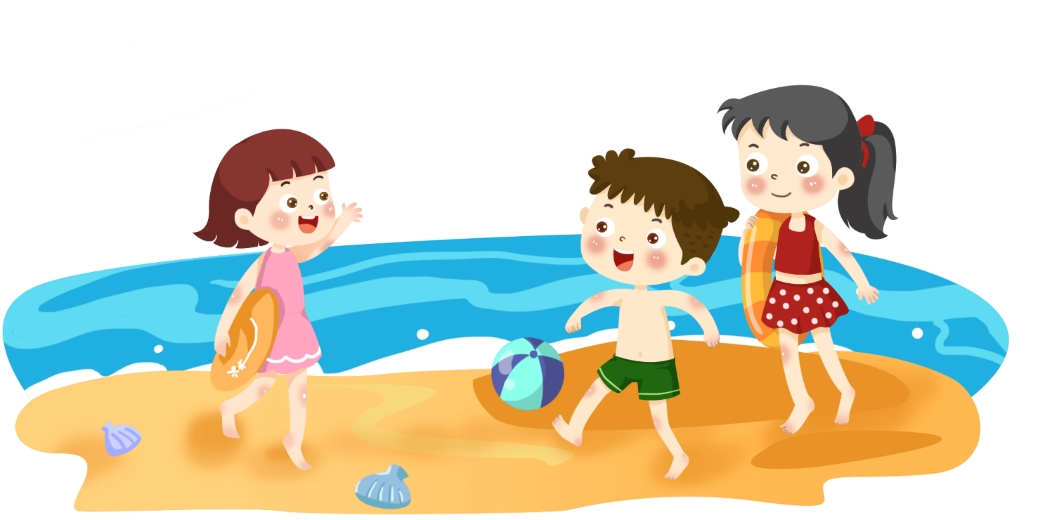 Lần đầu ra biển
Lần đầu đến thư viện
Lần đầu đi chợ
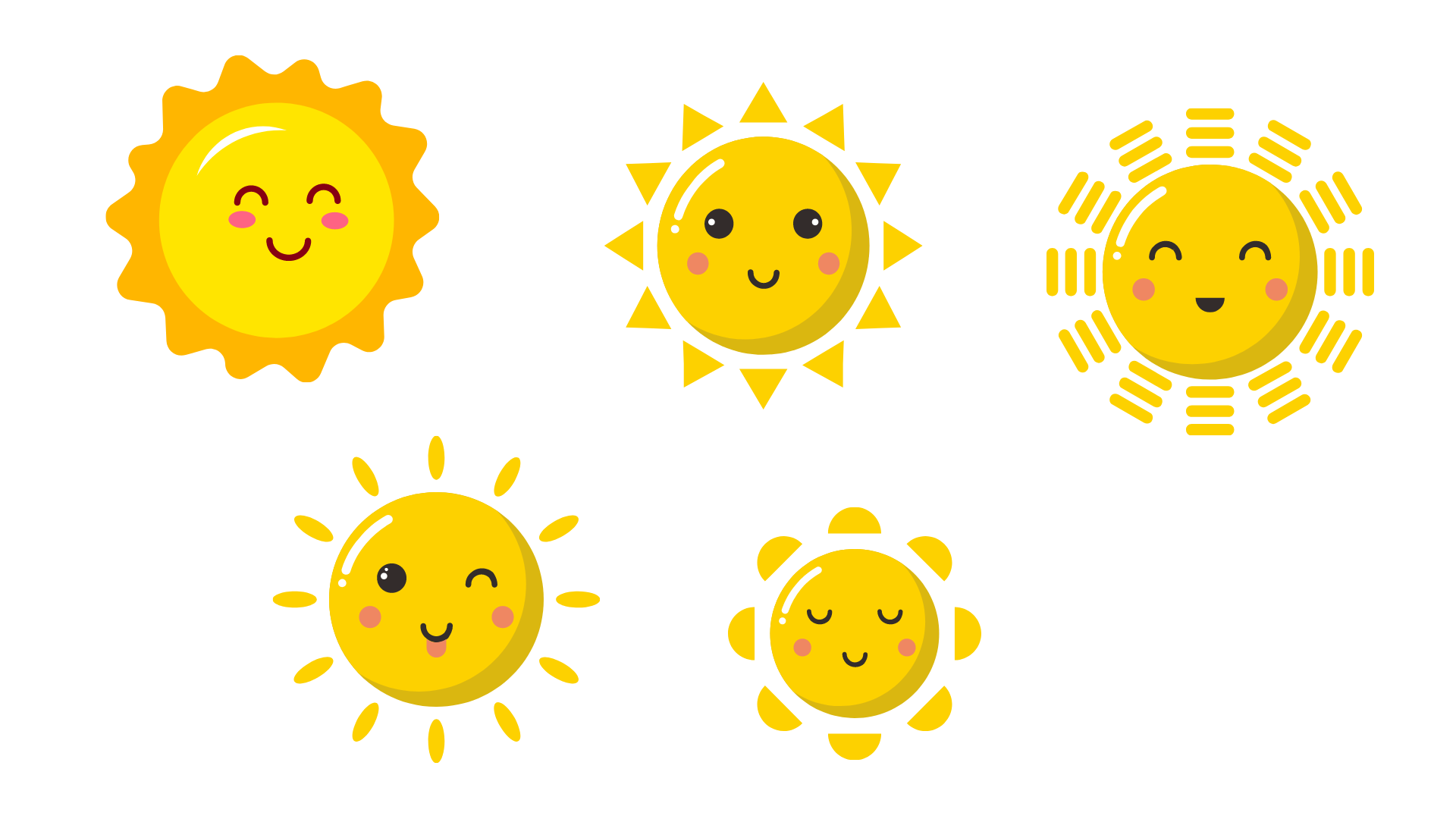 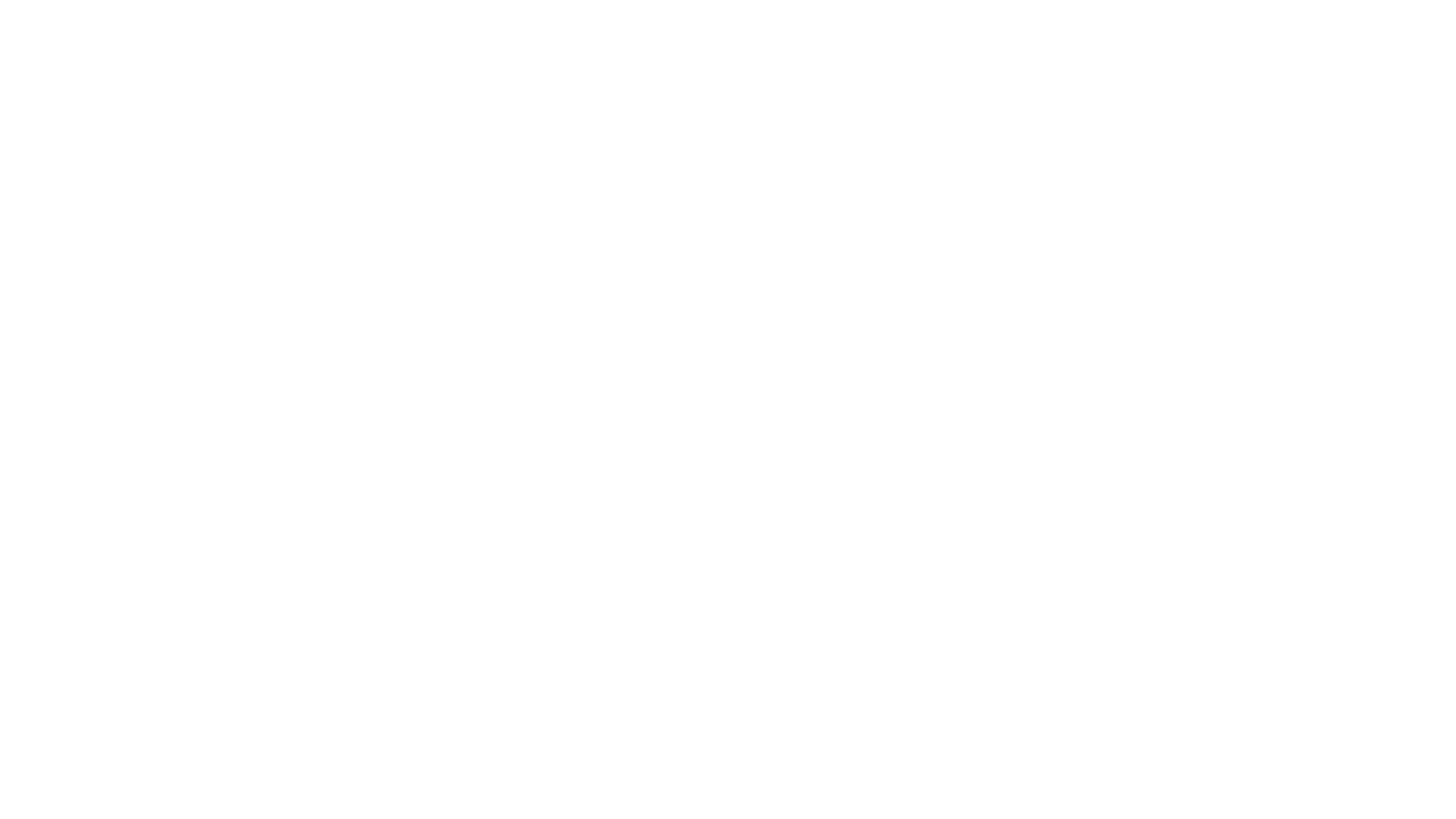 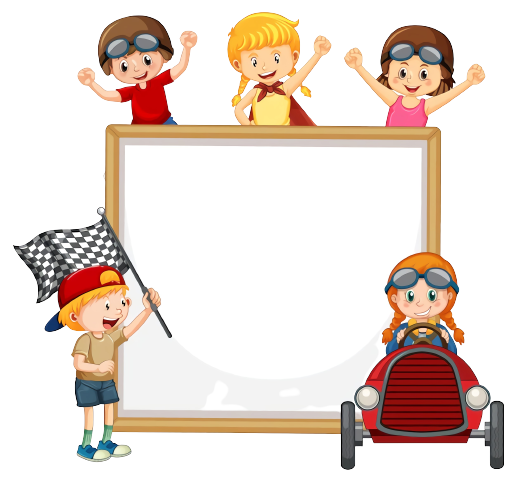 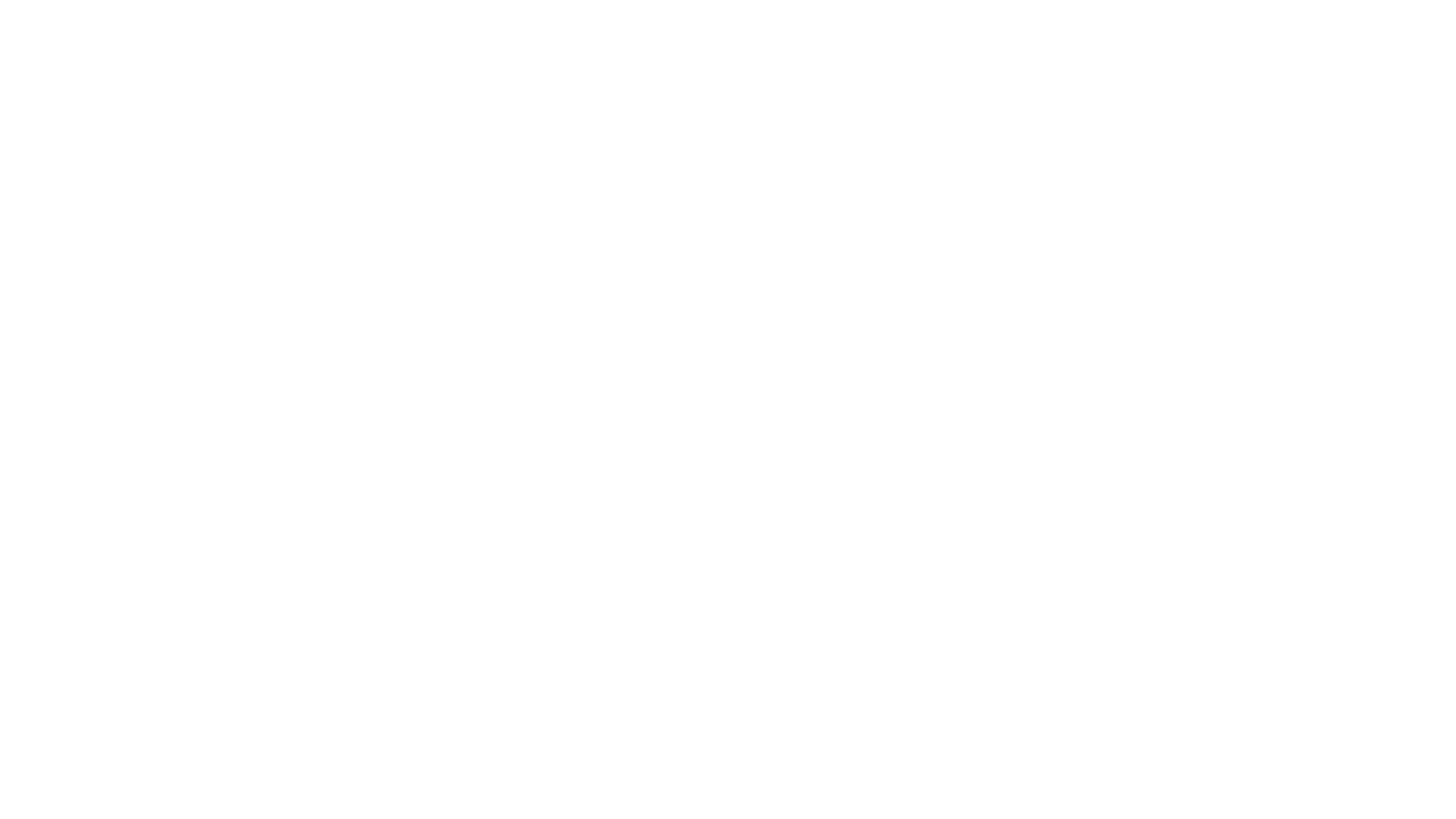 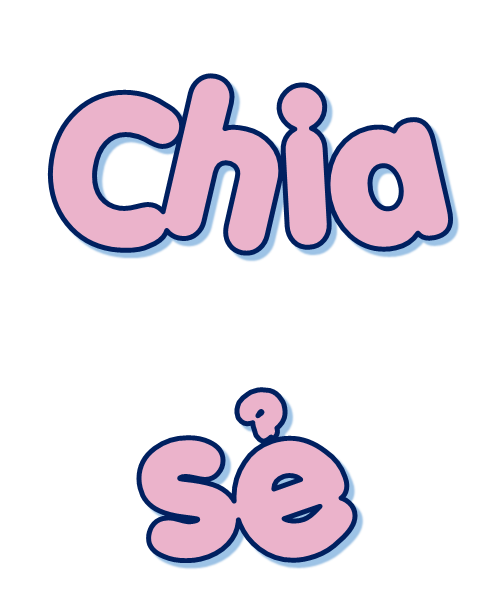 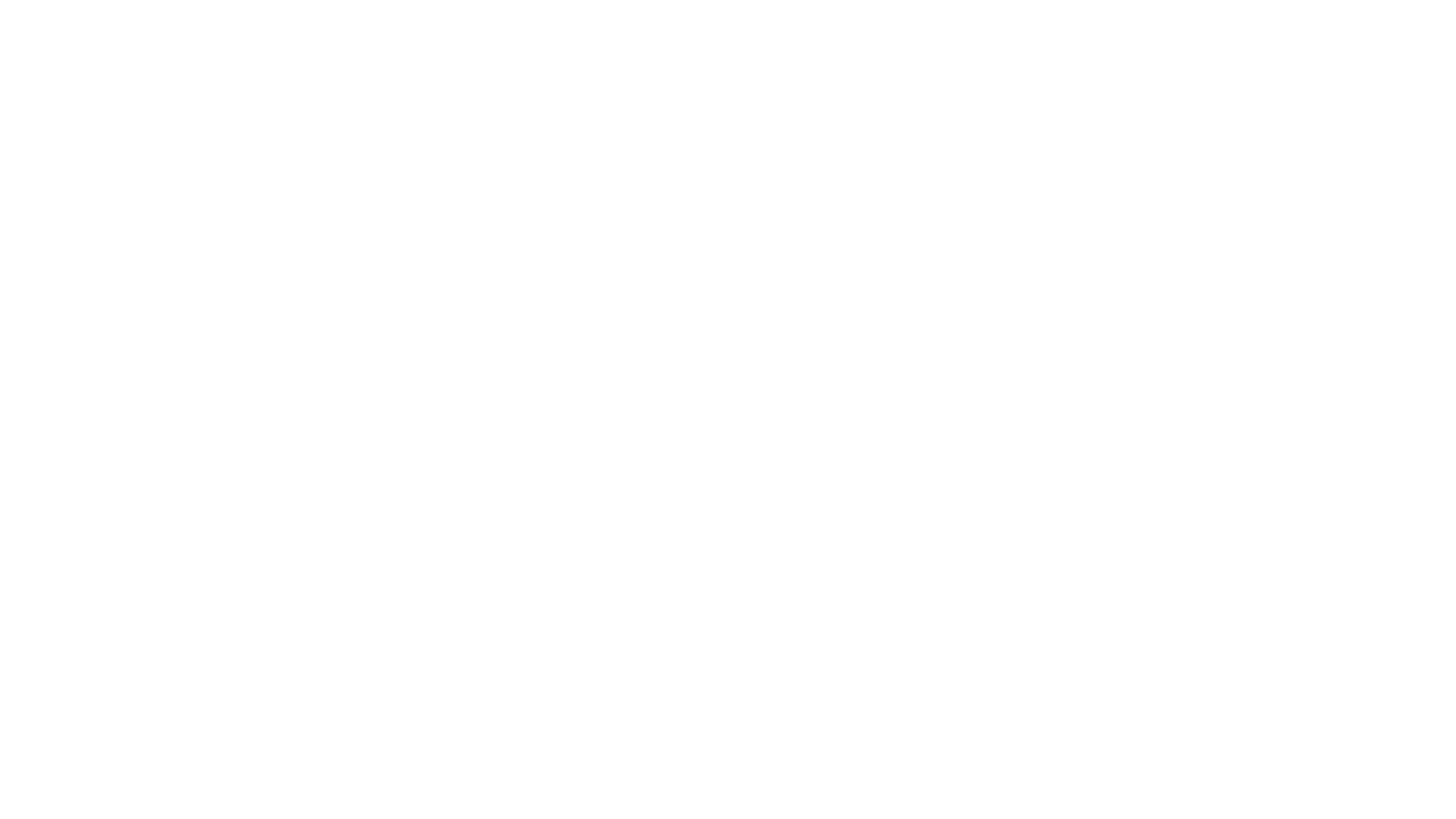 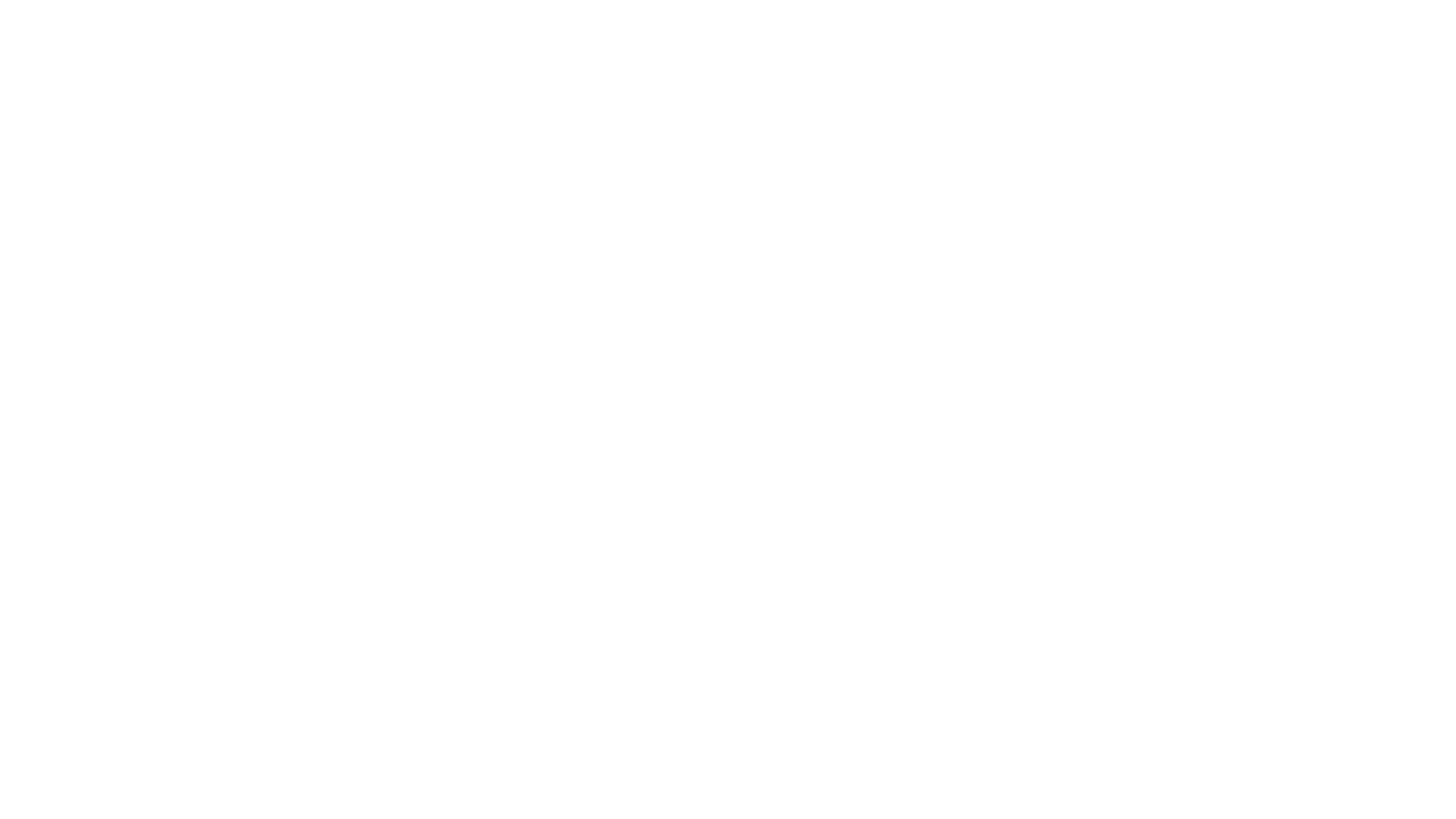 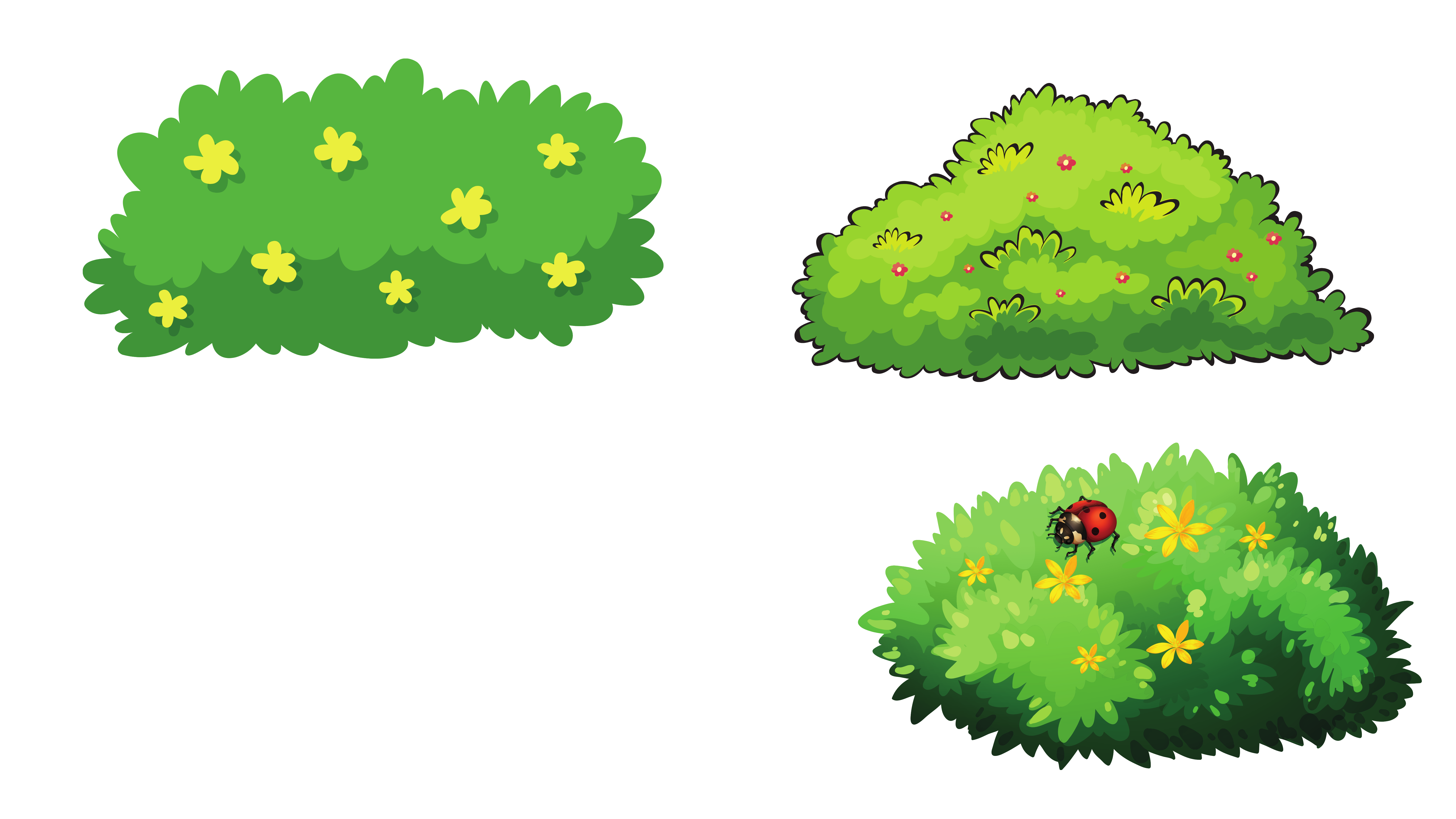 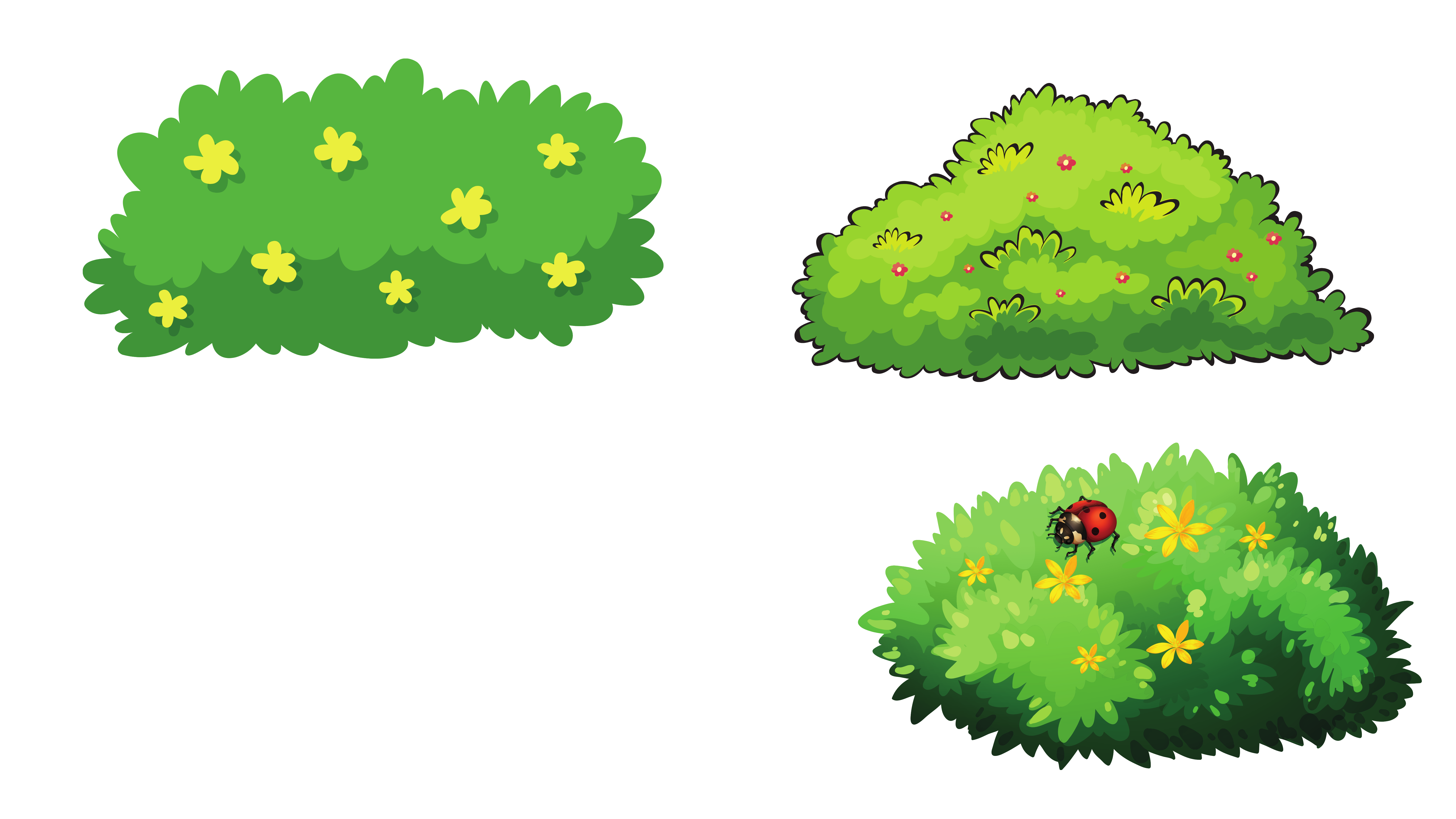 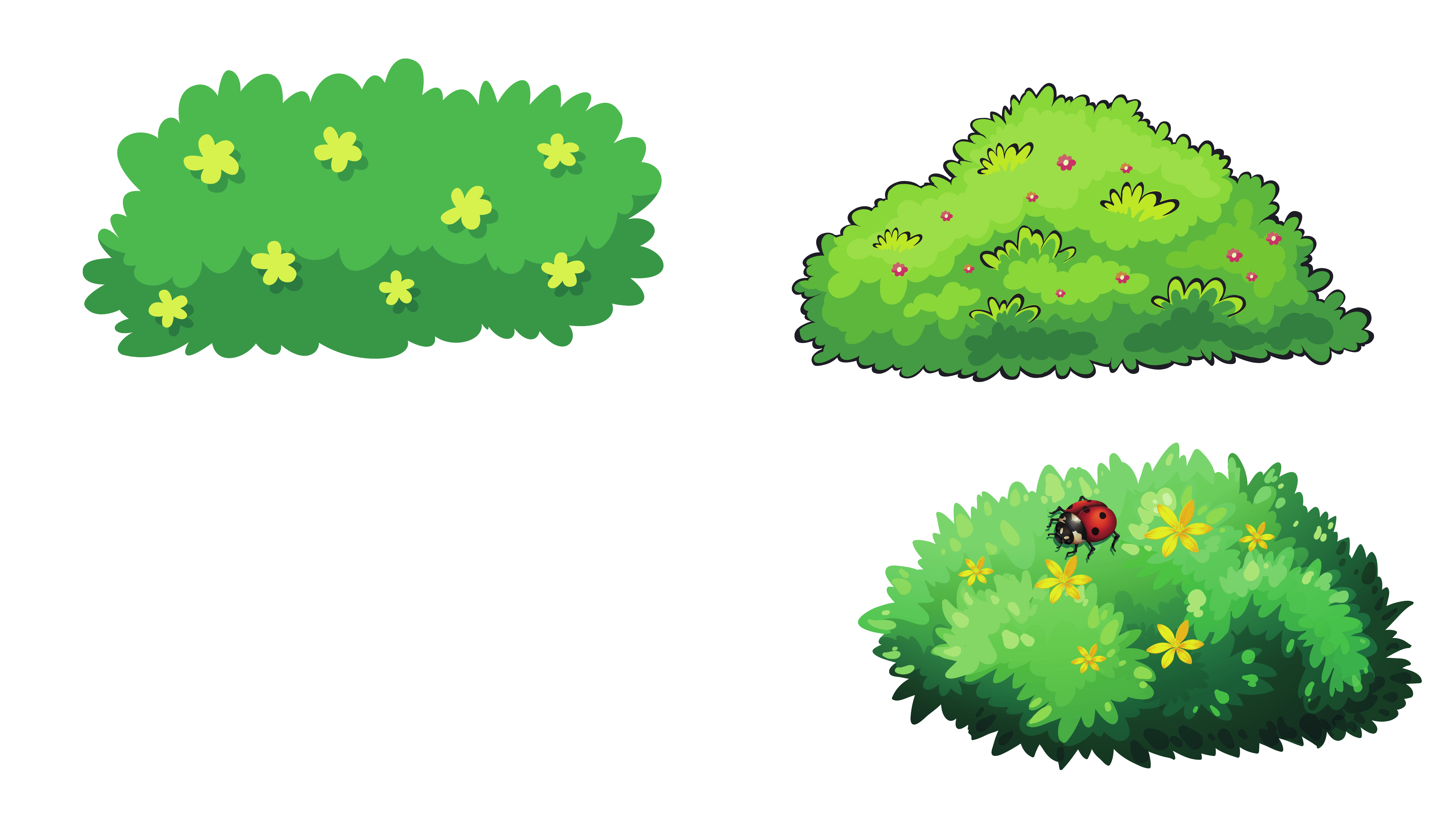 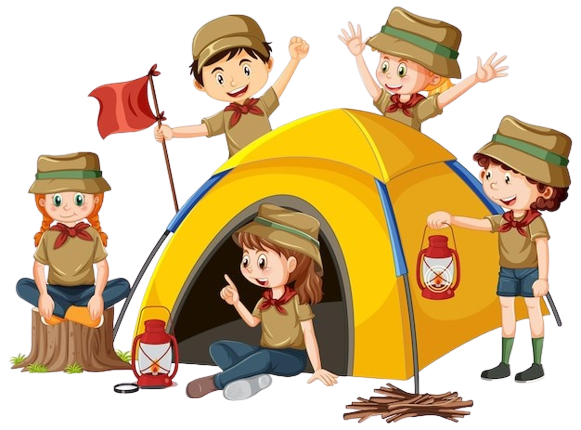 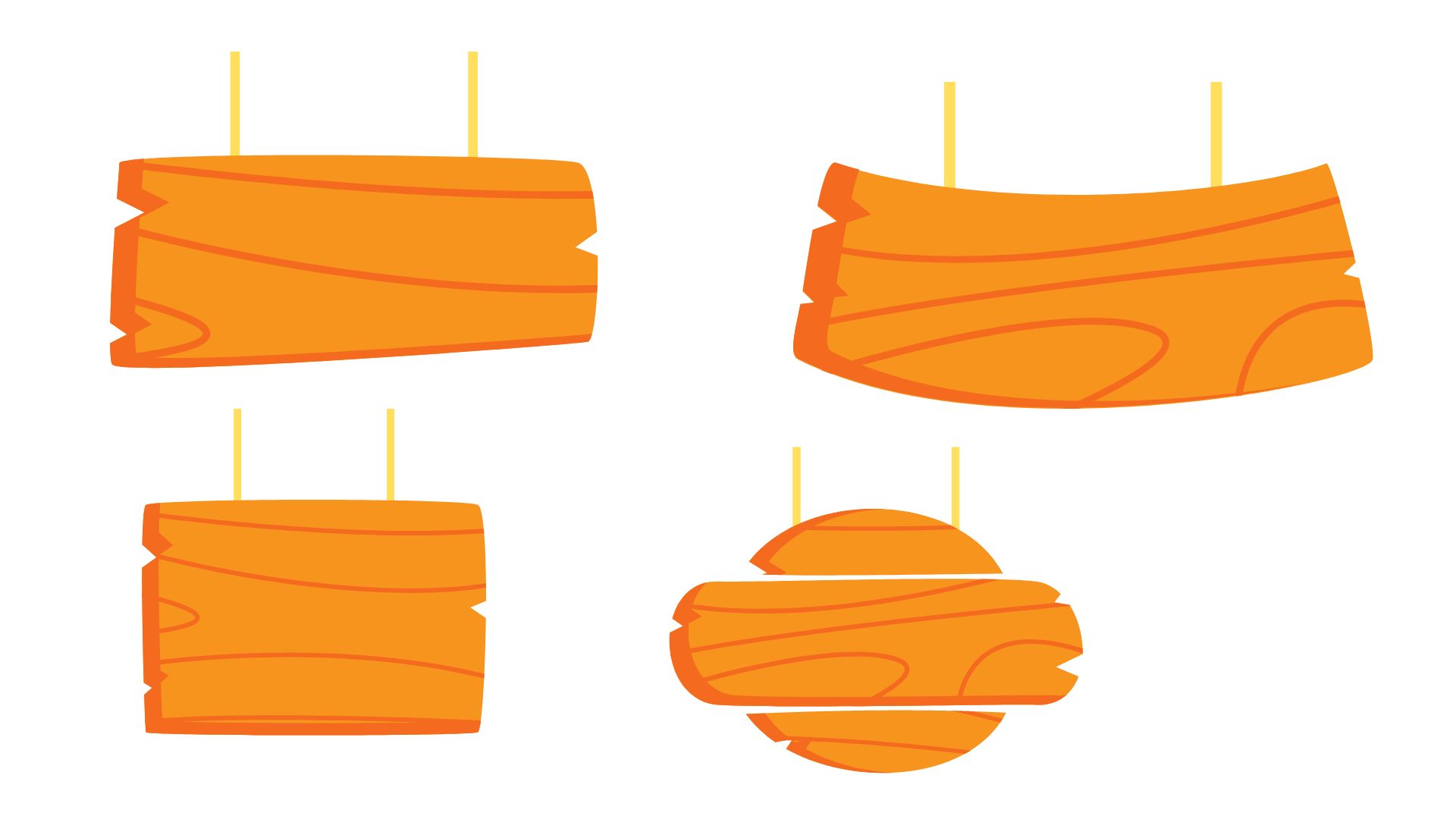 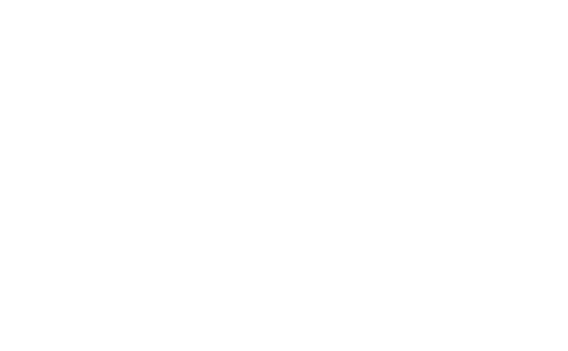 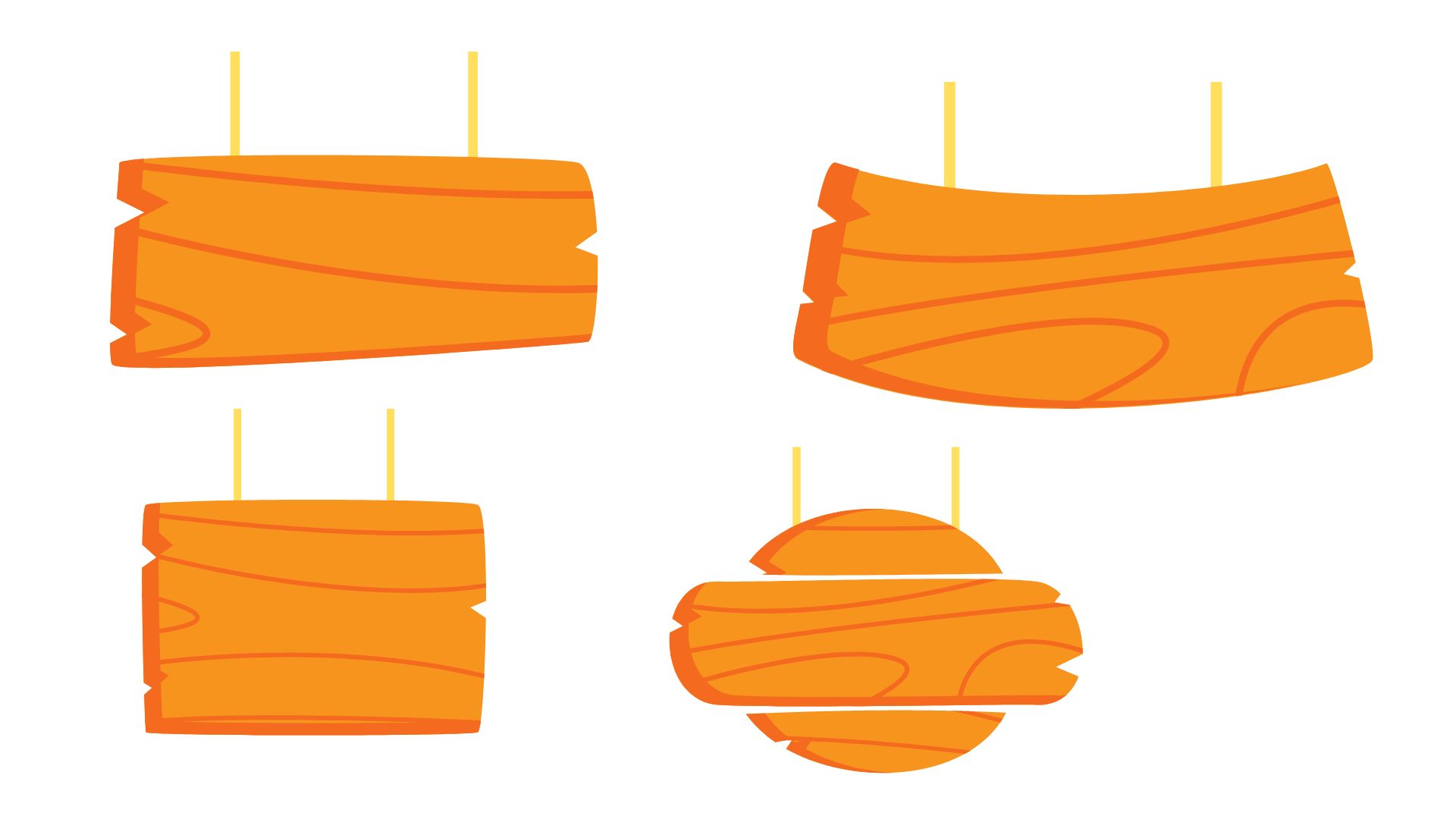 Luyện đọc 
thành tiếng
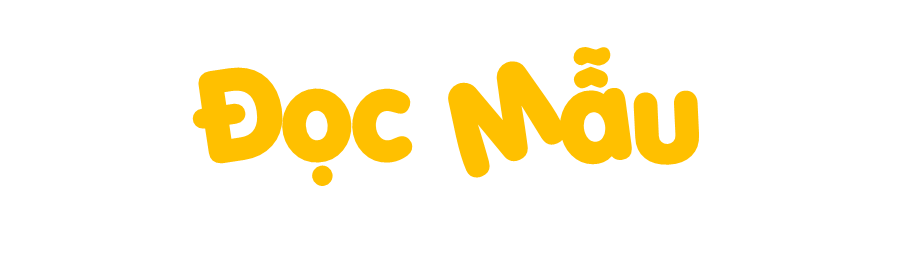 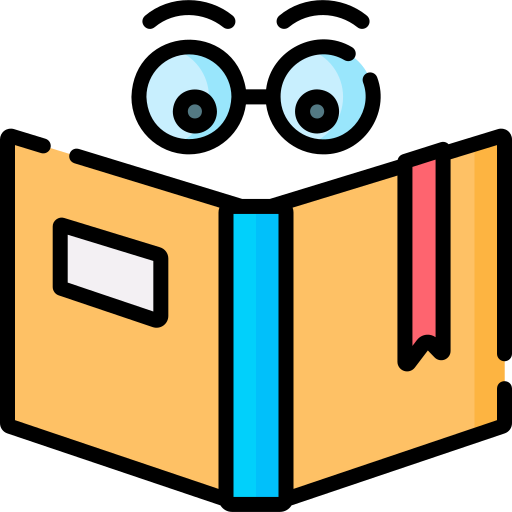 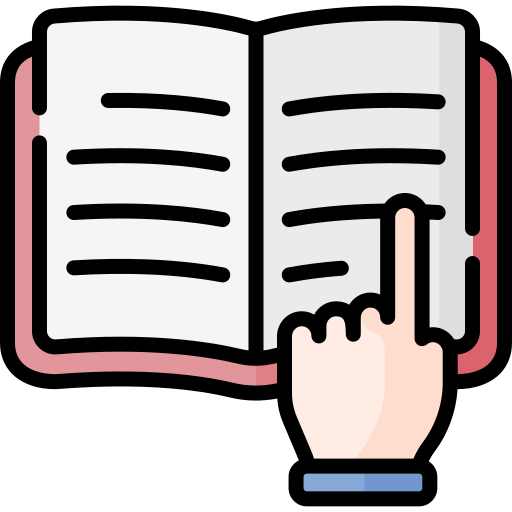 Mắt dõi
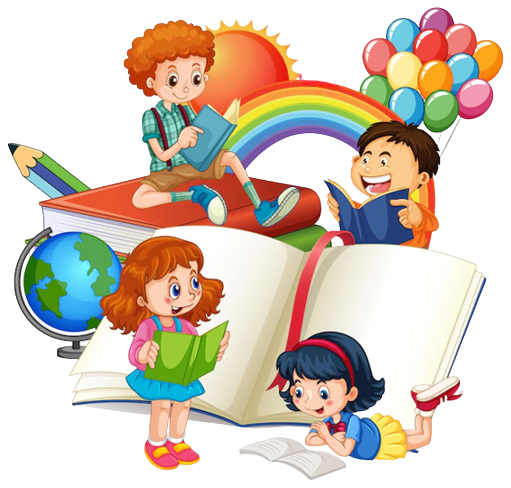 Tay dò
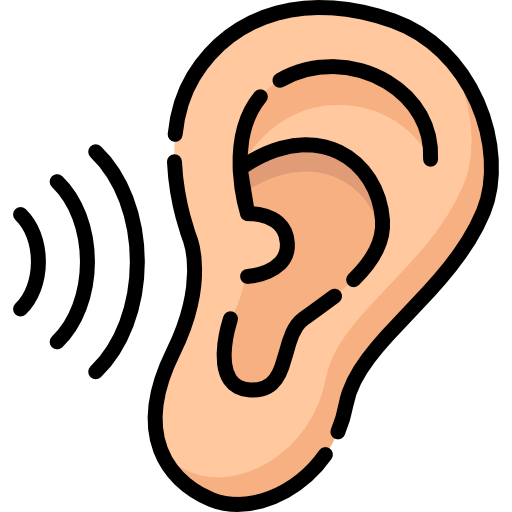 Tai nghe
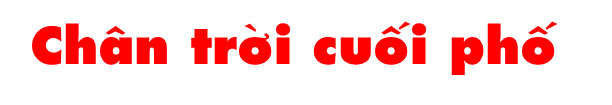 Có chú cún sống trong ngôi nhà nhỏ. Từ cổng nhà, cún nhìn thấy dãy phố với những mái tôn cũ kĩ và con đường lầy lội mùa mưa. Từ đầu phố tới cuối phố chỉ vài trăm mét, nhưng cún chưa một lần đi hết dãy phố của mình. Đường vẫn còn lội, mà cún thì quá nhỏ. Mỗi lần chú định ra cổng là người lớn trong nhà lại nhắc: “Cún, vào nhà!".
   Nằm cuộn tròn trên chiếc chổi rơm đầu hè, cún nghĩ: “Ở cuối dãy phố có gì nhỉ?". Đầu tiên vì tò mò. Rồi tò mò chuyển thành bực mình. Bực đến nỗi, đang nằm yên cún bỗng ngẩng cổ lên sủa:
  - Ắng! Ắng!...
   Người lớn tưởng có khách, nhìn ra sân. Sân vắng hoe. Chỉ có chiếc lá mít vừa rụng, quay quay trước mũi cún.
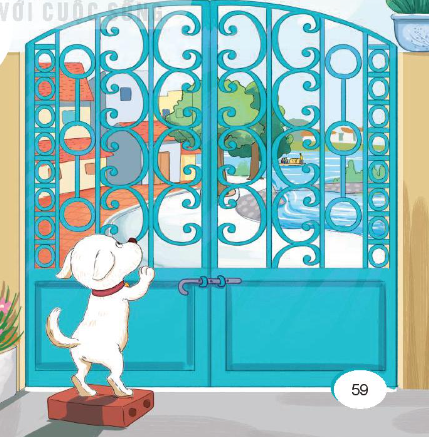 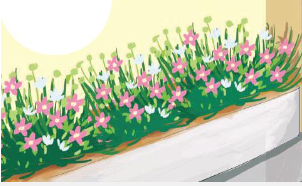 Một sáng trời đẹp, người nhà mở cổng cho cún ra ngoài. Cún mừng rỡ nhảy xuống sân rồi chạy vụt đi. Con đường trước nhà khô ráo sau trận gió đêm. Chú cứ thế phóng một mạch qua dãy phố yên ắng. Con đường dốc dần lên cao. Khi một cơn gió mát bất chợt ùa đến, cún dừng lại và ngẩng lên nhìn.
   Bao nhiêu điều mới lạ mở oà ra trước mắt.
   Cuối dãy phố của cún, bên trái là bắt đầu một dãy phố khác. Bên phải là bến sông với con đò đang trôi ra xa bờ. Trước mặt, dọc bờ sông bên kia: làng quê với những bãi bờ, cây cối, nhà cửa.
   Cún đứng một mình trên đường, hết nhìn trước mặt lại ngó sang trái, sang phải.
   Giờ thì cún hiểu. Phố tiếp phố. Làng tiếp làng. Bến sông này nối dài tới bến sông khác... Cuối con phố của cún là những chân trời mở ra vô tận. Những chân trời đang chờ cún lớn lên từng ngày.
(Theo Trần Đức Tiến)
Chia đoạn
Đoạn 1: Từ đầu …..Cún, vào nhà!
Đoạn 2: Tiếp theo… đến ngẩng lên nhìn.
Đoạn 3: Còn lại
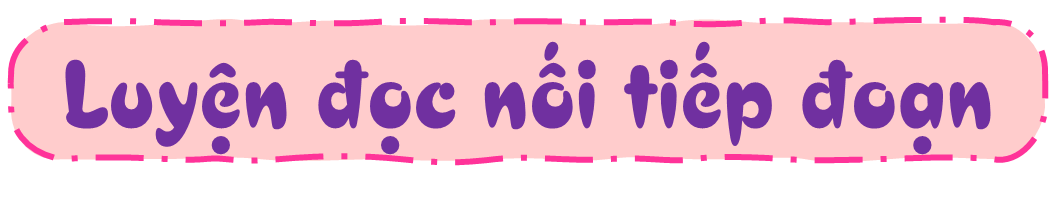 Từ khó: dãy phố, cũ kĩ, trong nhà
Đoạn 1
Có chú cún sống trong ngôi nhà nhỏ. Từ cổng nhà, cún nhìn thấy dãy phố với những mái tôn cũ kĩ và con đường lầy lội mùa mưa. Từ đầu phố tới cuối phố chỉ vài trăm mét, nhưng cún chưa một lần đi hết dãy phố của mình. Đường vẫn còn lội, mà cún thì quá nhỏ. Mỗi lần chú định ra cổng là người lớn trong nhà lại nhắc: “Cún, vào nhà!".
[Speaker Notes: HS nêu từ khó xong GV gõ ngay từ đó trên BÀI GIẢNG ĐANG TRÌNH CHIẾU luôn mà không cần phải thoát ra. (CLICK CHUỘT VÀO KHUNG TỪ KHÓ ĐỌC VÀ GÕ)]
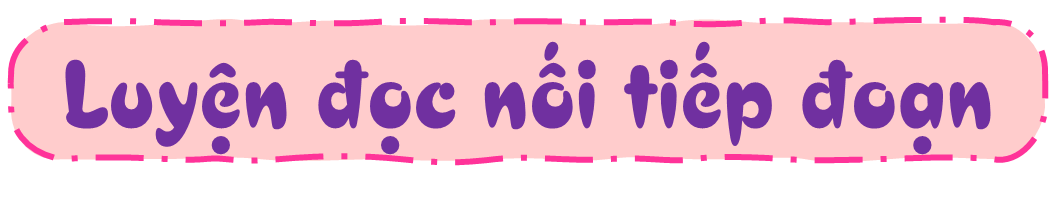 Từ khó: bỗng, trước mũi
Đoạn 2
Nằm cuộn tròn trên chiếc chổi rơm đầu hè, cún nghĩ: “Ở cuối dãy phố có gì nhỉ?". Đầu tiên vì tò mò. Rồi tò mò chuyển thành bực mình. Bực đến nỗi, đang nằm yên cún bỗng ngẩng cổ lên sủa:
  - Ắng! Ắng!...
   Người lớn tưởng có khách, nhìn ra sân. Sân vắng hoe. Chỉ có chiếc lá mít vừa rụng, quay quay trước mũi cún.
   Một sáng trời đẹp, người nhà mở cổng cho cún ra ngoài. Cún mừng rỡ nhảy xuống sân rồi chạy vụt đi. Con đường trước nhà khô ráo sau trận gió đêm. Chú cứ thế phóng một mạch qua dãy phố yên ắng. Con đường dốc dần lên cao. Khi một cơn gió mát bất chợt ùa đến, cún dừng lại và ngẩng lên nhìn.
[Speaker Notes: HS nêu từ khó xong GV gõ ngay từ đó trên BÀI GIẢNG ĐANG TRÌNH CHIẾU luôn mà không cần phải thoát ra. (CLICK CHUỘT VÀO KHUNG TỪ KHÓ ĐỌC VÀ GÕ)]
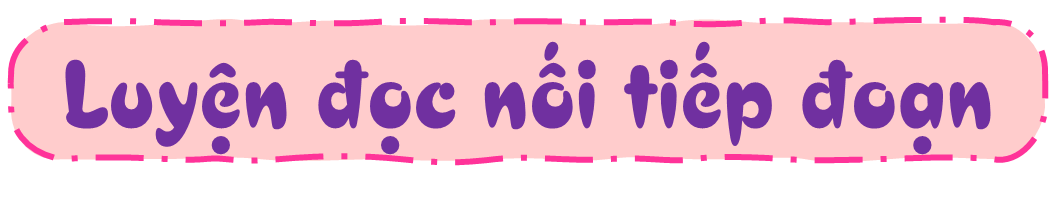 Từ khó: bãi bờ, chân trời
Đoạn 3
Bao nhiêu điều mới lạ mở oà ra trước mắt.
   Cuối dãy phố của cún, bên trái là bắt đầu một dãy phố khác. Bên phải là bến sông với con đò đang trôi ra xa bờ. Trước mặt, dọc bờ sông bên kia: làng quê với những bãi bờ, cây cối, nhà cửa.
Cún đứng một mình trên đường, hết nhìn trước mặt lại ngó sang trái, sang phải.
   Giờ thì cún hiểu. Phố tiếp phố. Làng tiếp làng. Bến sông này nối dài tới bến sông khác... Cuối con phố của cún là những chân trời mở ra vô tận. Những chân trời đang chờ cún lớn lên từng ngày.
[Speaker Notes: HS nêu từ khó xong GV gõ ngay từ đó trên BÀI GIẢNG ĐANG TRÌNH CHIẾU luôn mà không cần phải thoát ra. (CLICK CHUỘT VÀO KHUNG TỪ KHÓ ĐỌC VÀ GÕ)]
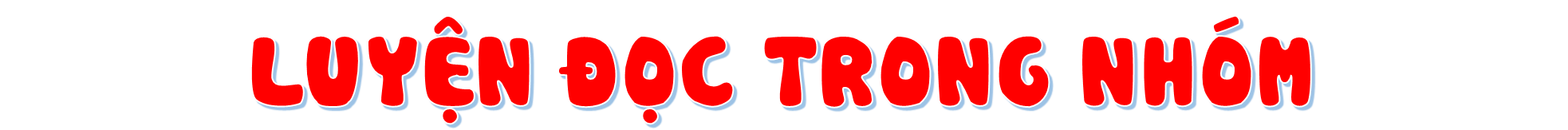 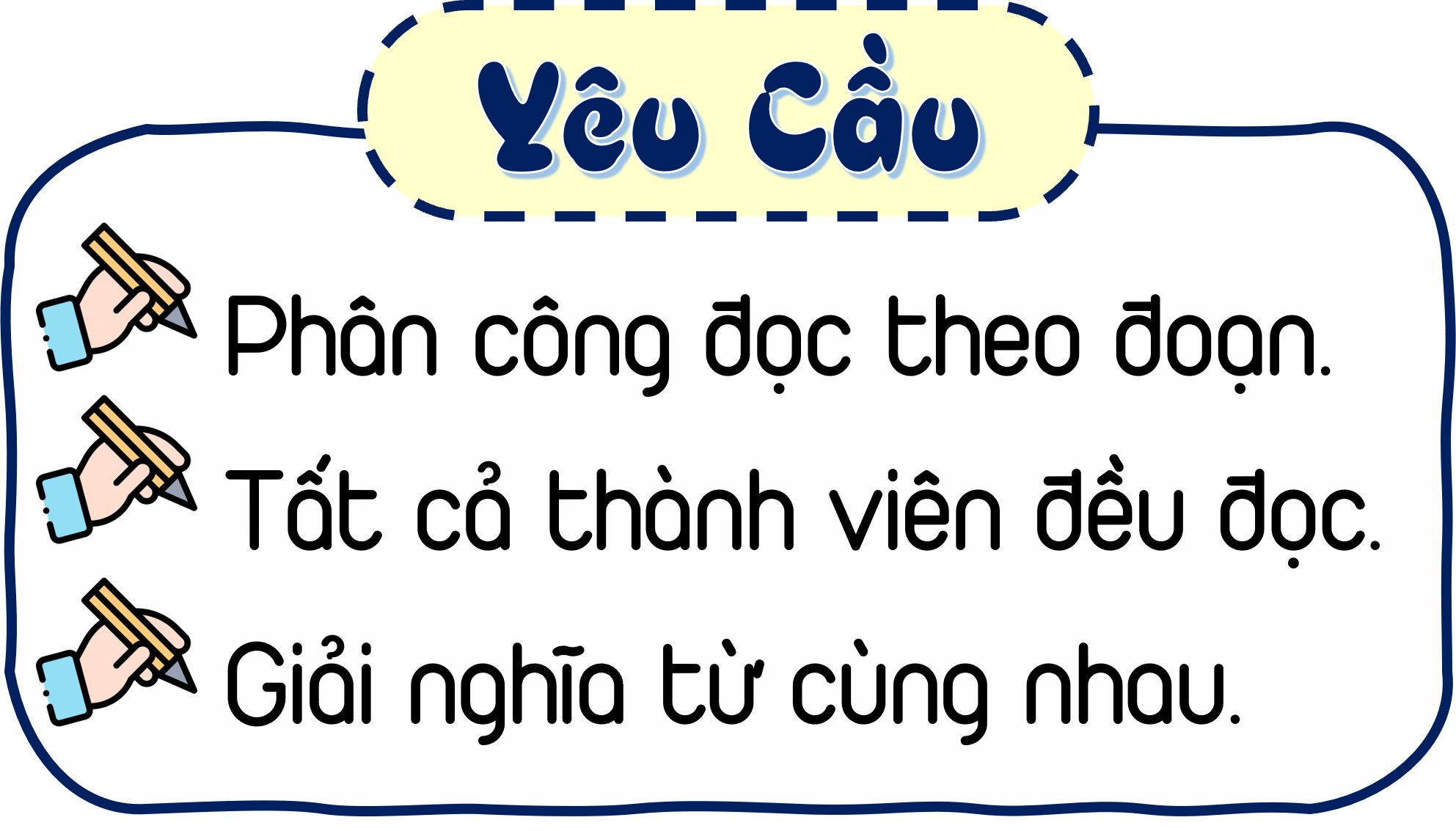 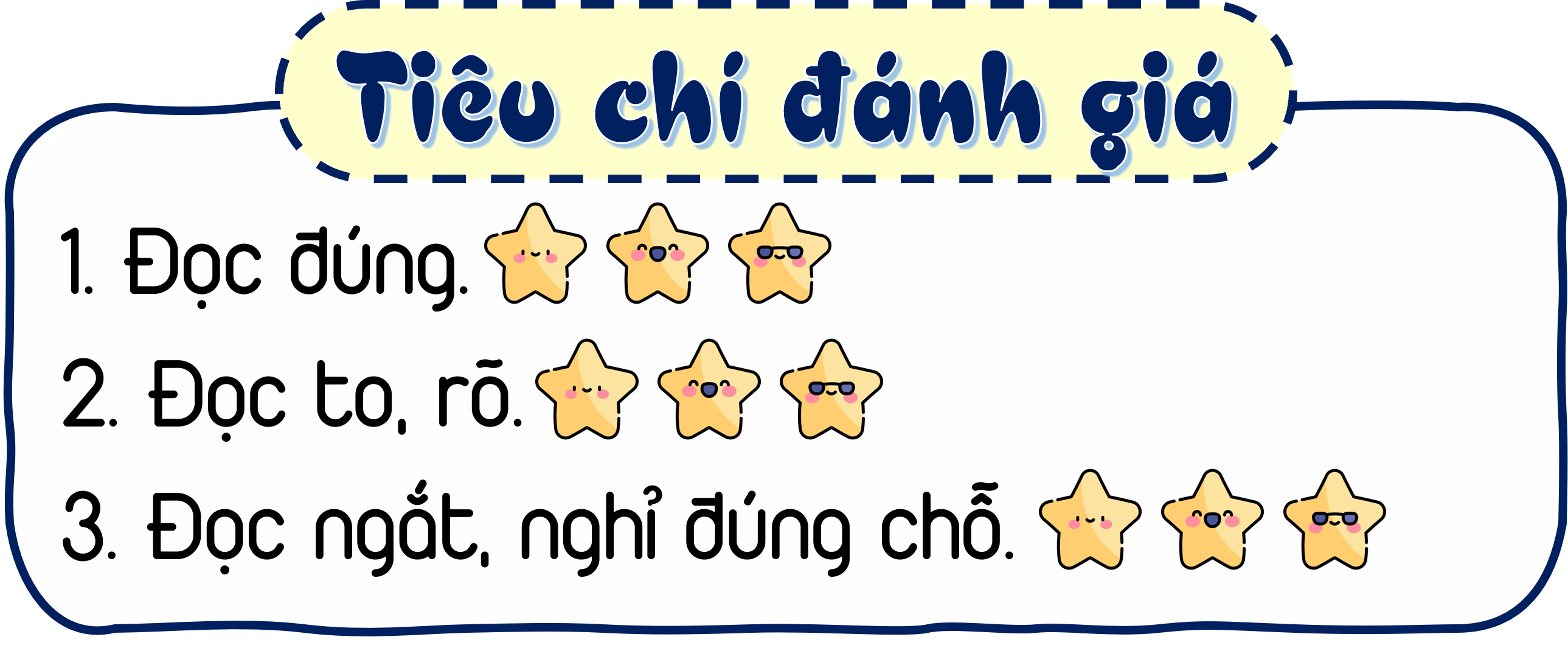 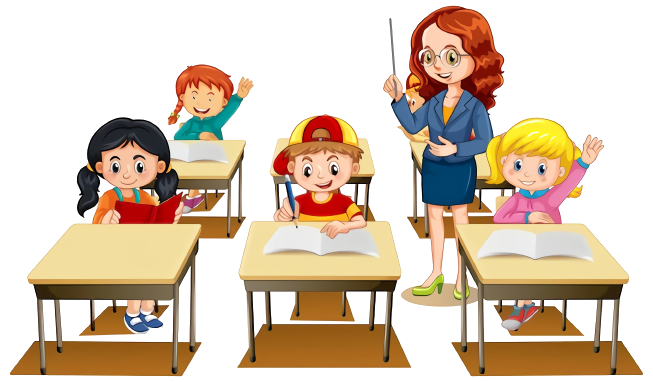 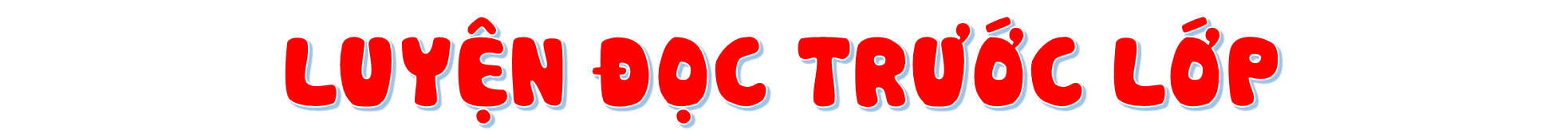 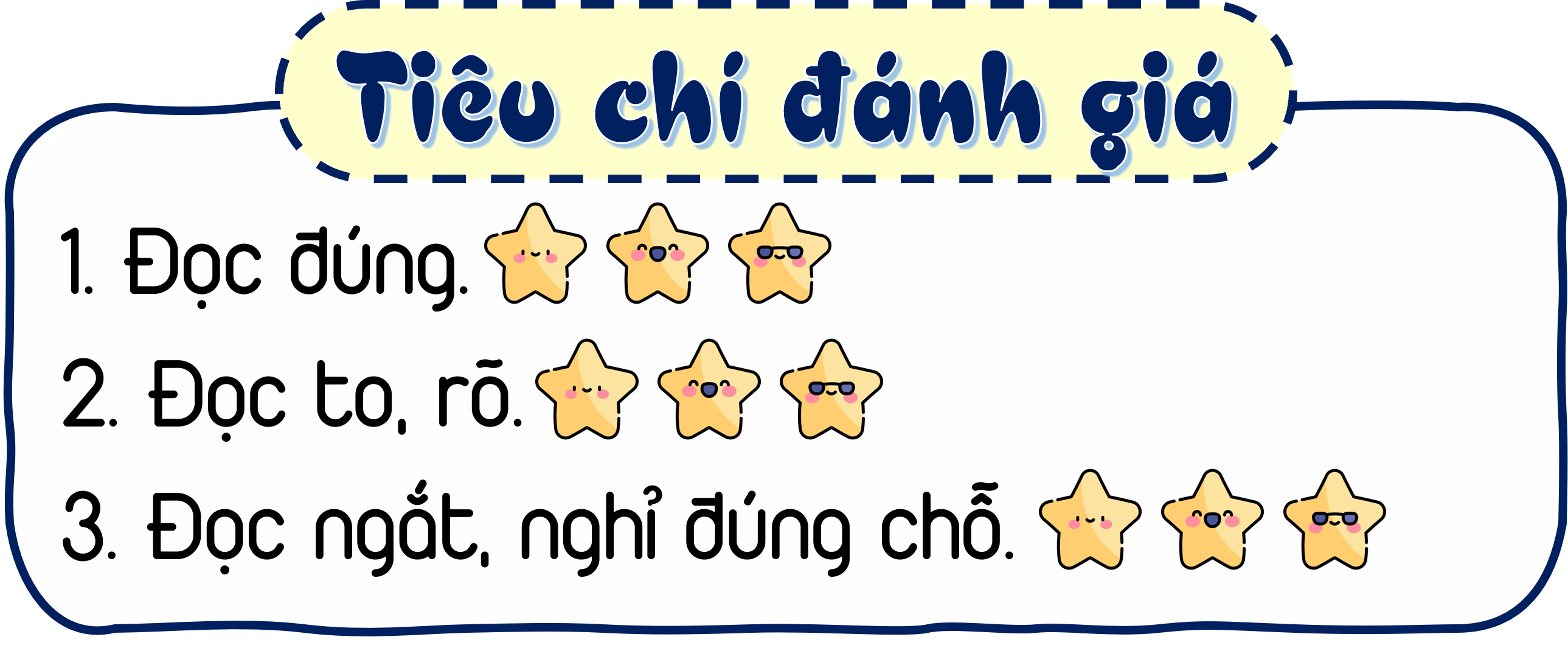 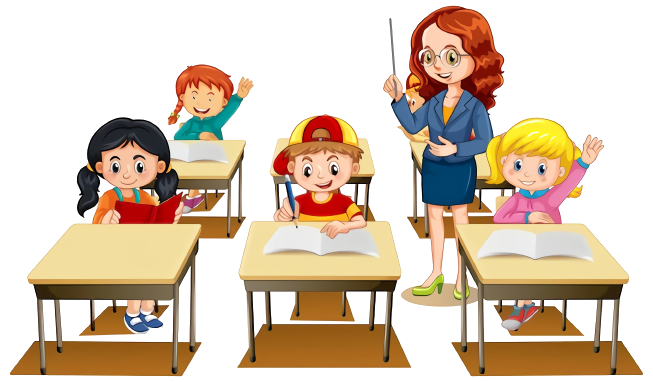 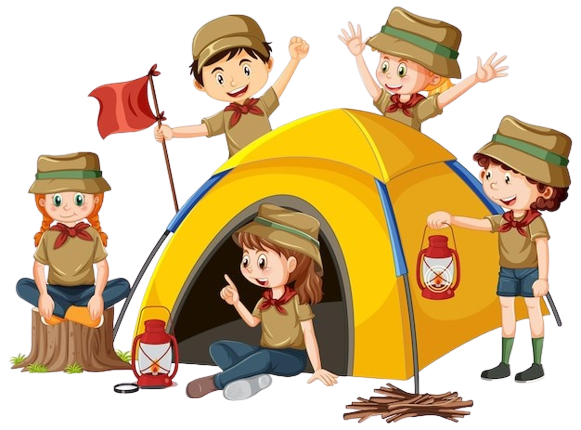 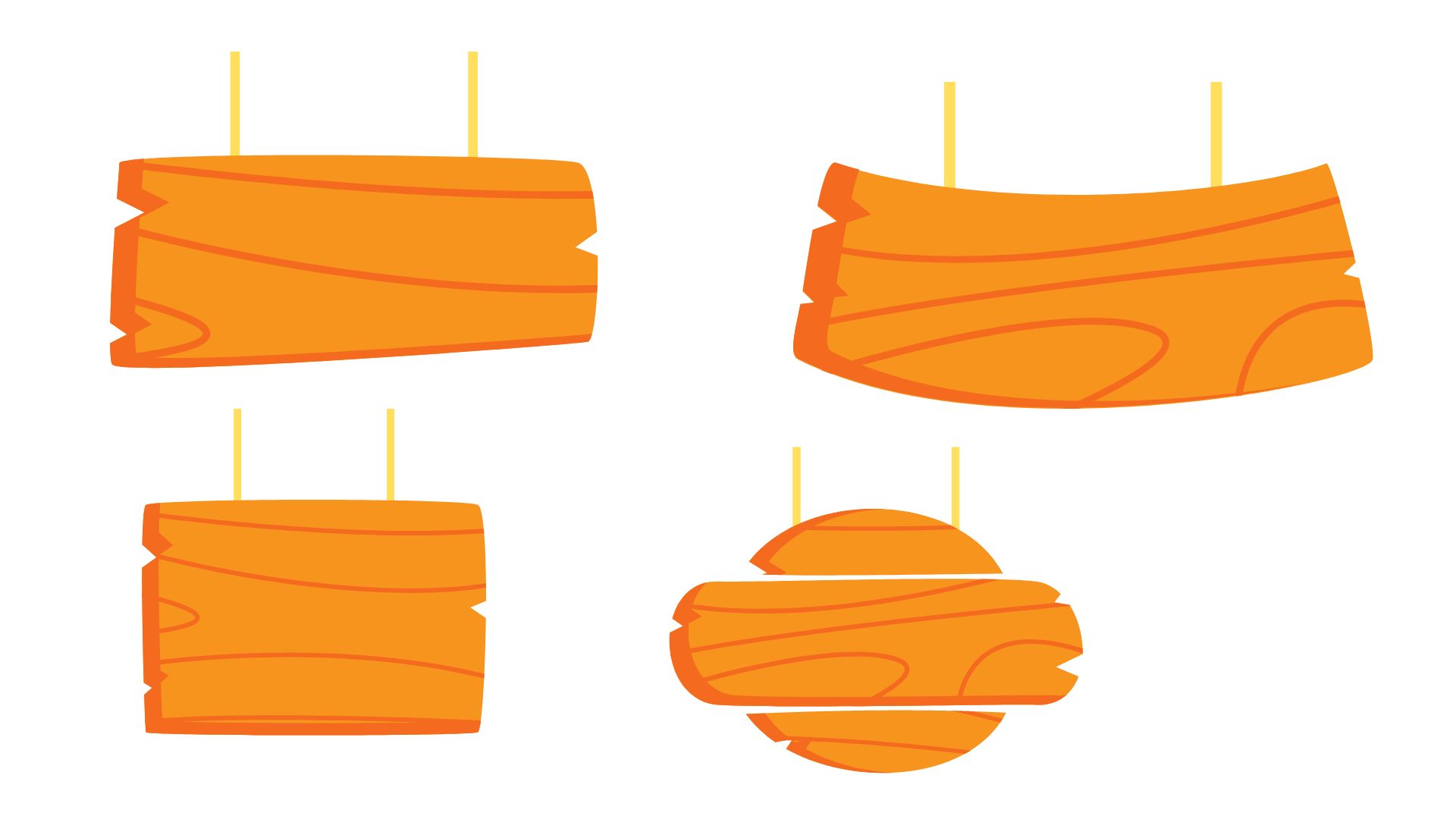 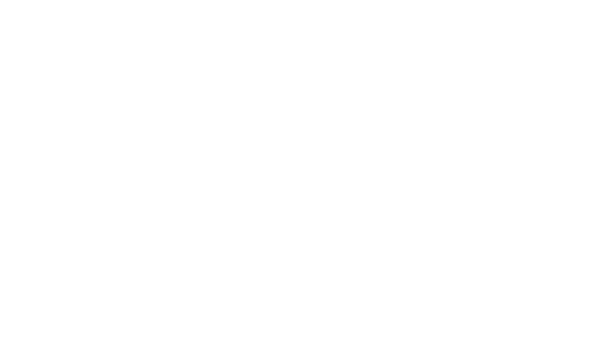 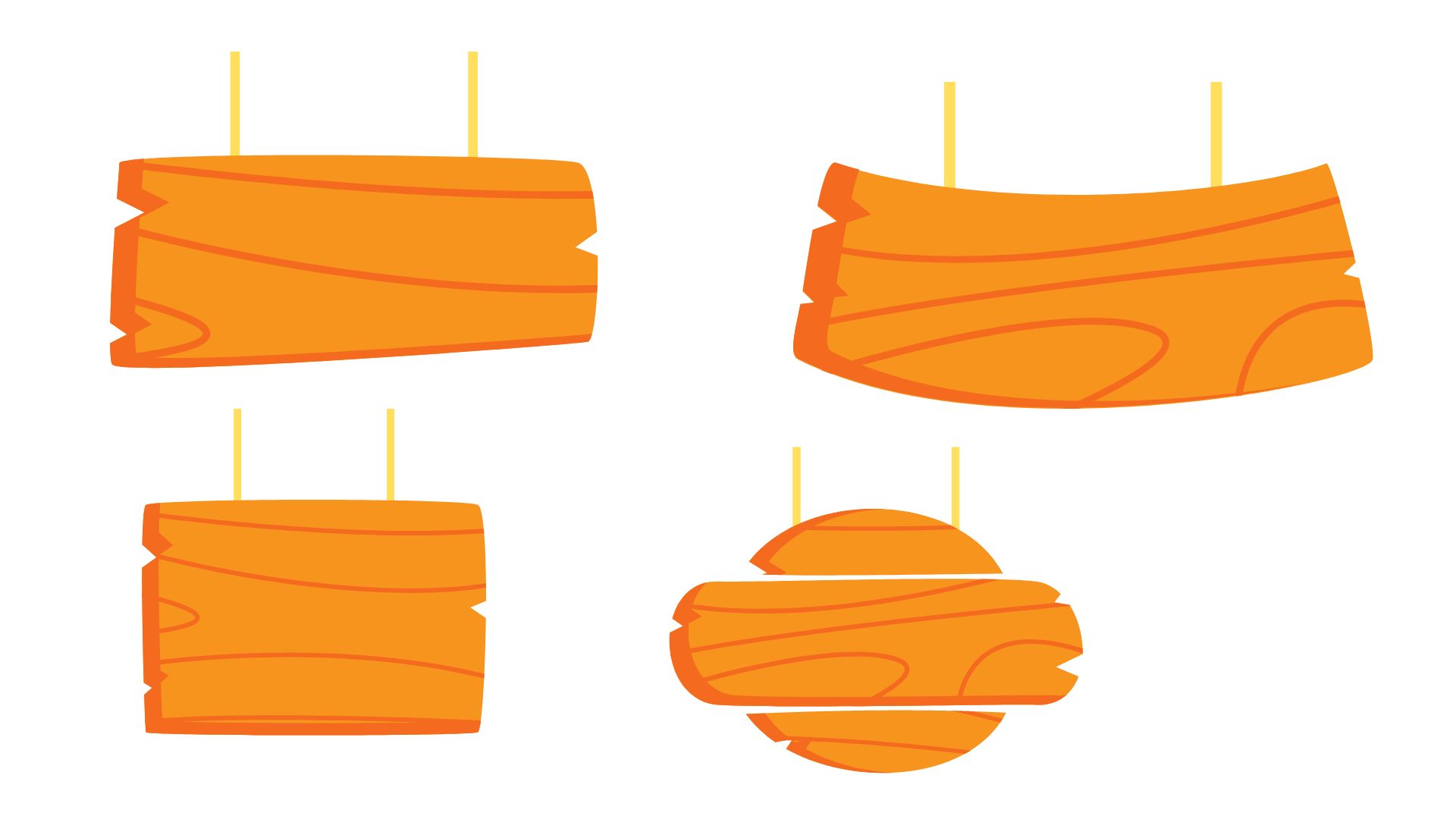 Luyện 
đọc hiểu
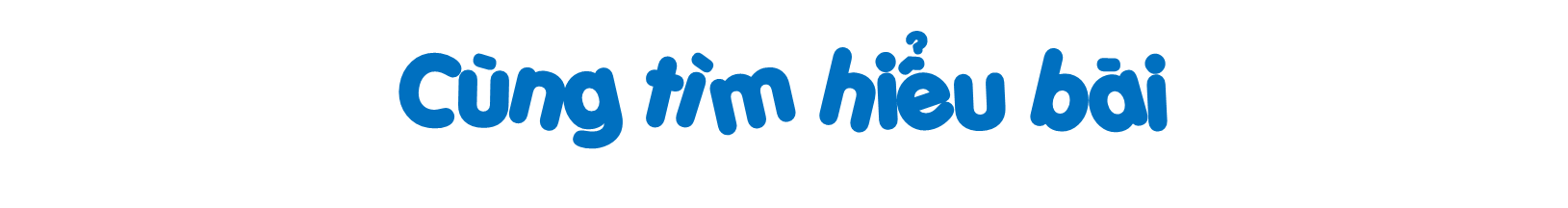 Những chi tiết nào cho thấy cún rất tò mò muốn biết về dãy phố bên ngoài?
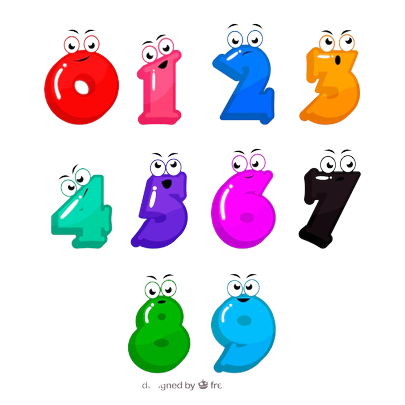 Tìm thông tin về nhân vật cún trong câu chuyện theo gợi ý.
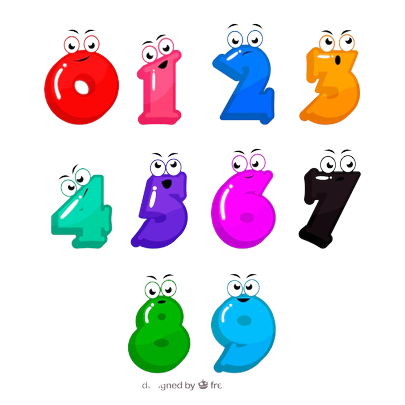 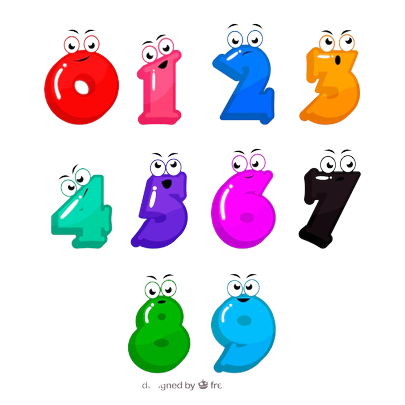 Khi có dịp chạy hết dãy phố, những cảnh vật hiện ra trước mắt đã giúp cún nhận ra điều gì?
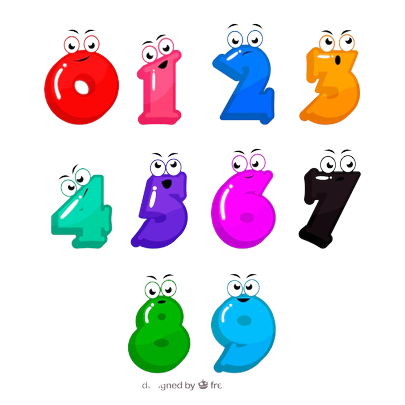 Tìm những từ ngữ chỉ cảm xúc của cún và giải thích vì sao cún có những cảm xúc đó.
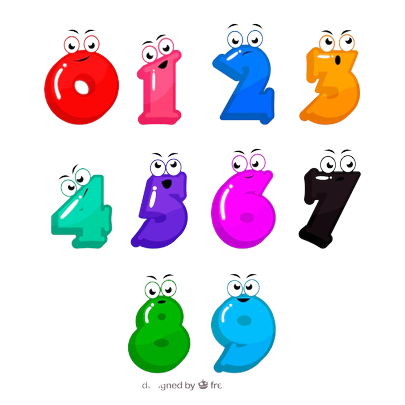 Hãy tưởng tượng em cùng cún đi trên dãy phố trong bài đọc, em sẽ thấy những gì?
Tìm thông tin về nhân vật cún trong câu chuyện theo gợi ý.
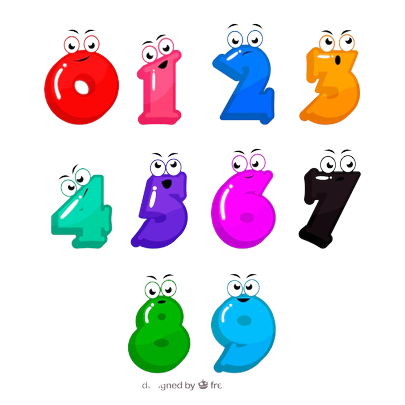 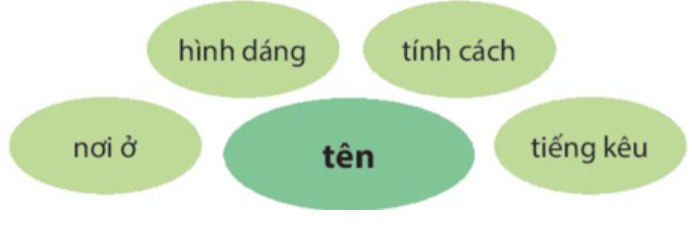 Những chi tiết nào cho thấy cún rất tò mò muốn biết về dãy phố bên ngoài?
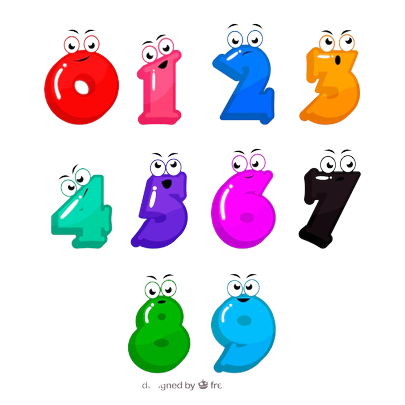 Cún đã vài lần định ra cổng khám phá dãy phố bên ngoài nhưng người lớn không cho ra (vì cún còn nhỏ). Cún nghĩ “Ở cuối dãy phố có gì nhỉ?”. Cun tò mò, rồi tò mò chuyển thành bực mình, bực đến nỗi đang nằm yên cũng bỗng ngẩng cổ lên sủa “Ắng! Ắng!...".
Những cảnh vật hiện ra trước mắt đã giúp cún nhận ra: Hết phố này sẽ đến phố khác, hết sông này sẽ đến sông khác, hết làng này sẽ đến làng khác, cuối dãy phố của cún là những chân trời mở ra vô tận.
Khi có dịp chạy hết dãy phố, những cảnh vật hiện ra trước mắt đã giúp cún nhận ra điều gì?
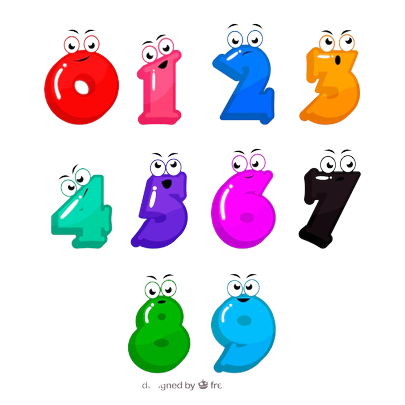 Những từ ngữ chỉ cảm xúc của cún: bực mình (vì tò mò muốn biết về cuối dãy phổ mà lại không được ra ngoài), mừng rỡ (vì được người nhà mở cổng cho ra ngoài, chạy đi khám phá dãy phố).
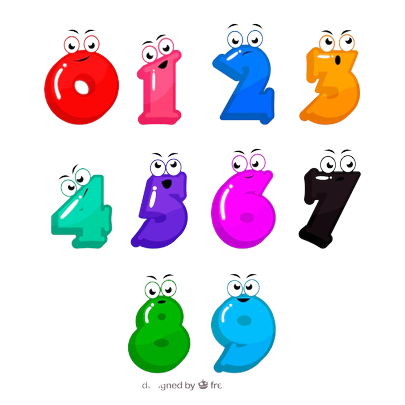 Tìm những từ ngữ chỉ cảm xúc của cún và giải thích vì sao cún có những cảm xúc đó.
Gợi ý: Dựa vào các cảnh vật mà cún nhìn thấy, em hãy tưởng tượng về con phố em đang đi có những gì? Những thứ đó sẽ được cảm nhận như thế nào?
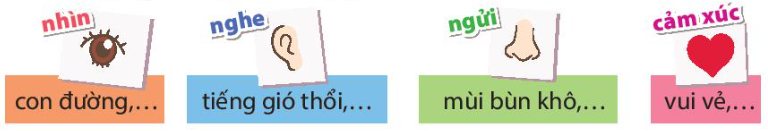 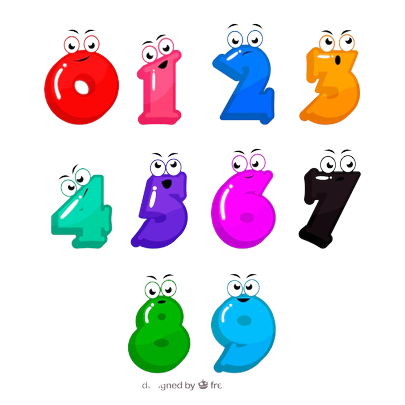 Hãy tưởng tượng em cùng cún đi trên dãy phố trong bài đọc, em sẽ thấy những gì?
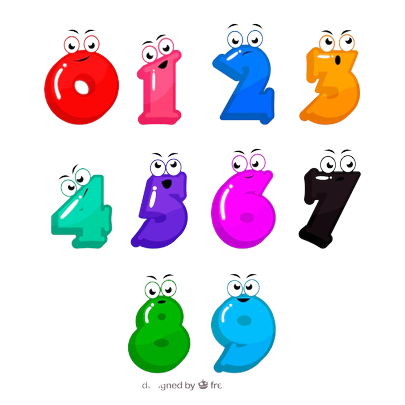 Hãy tưởng tượng em cùng cún đi trên dãy phố trong bài đọc, em sẽ thấy những gì?
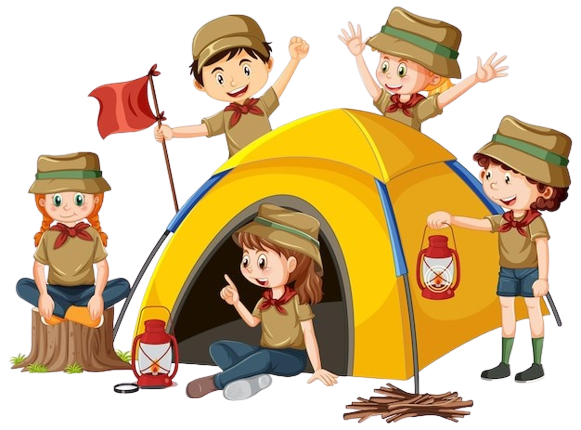 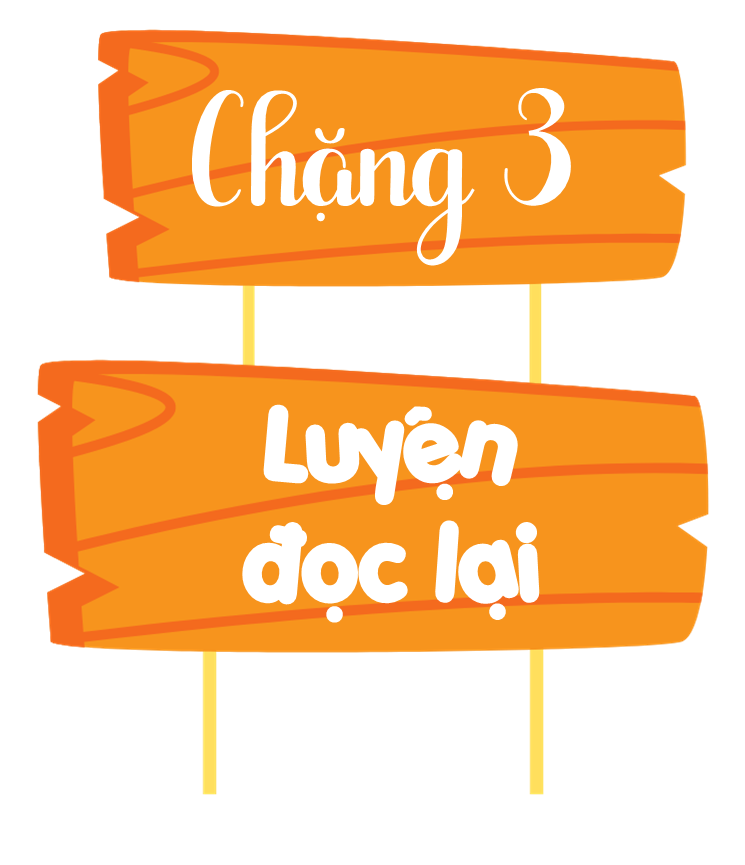 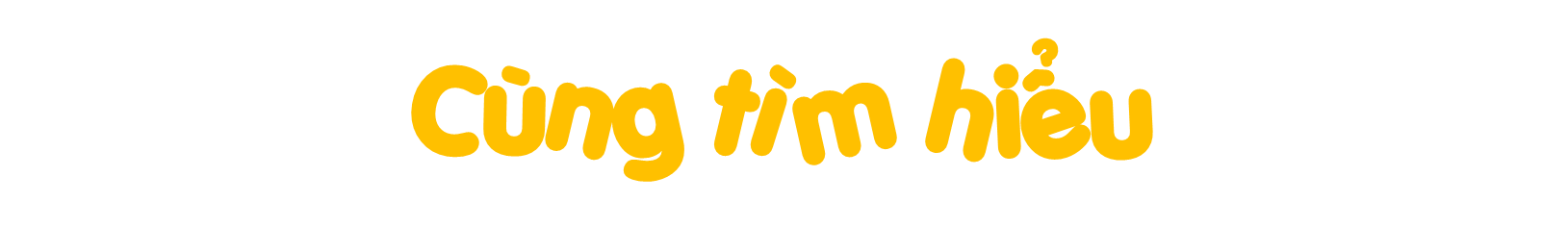 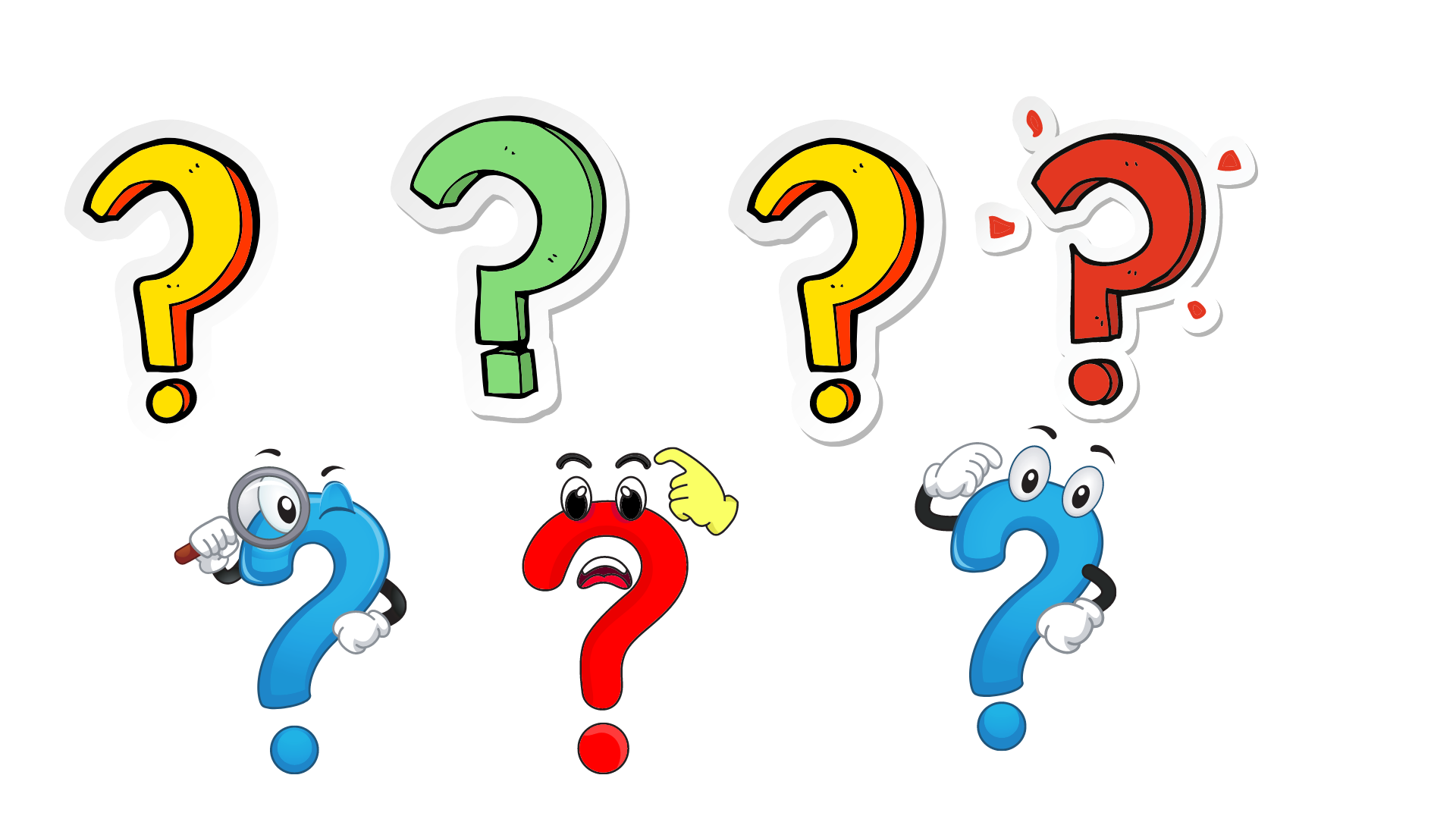 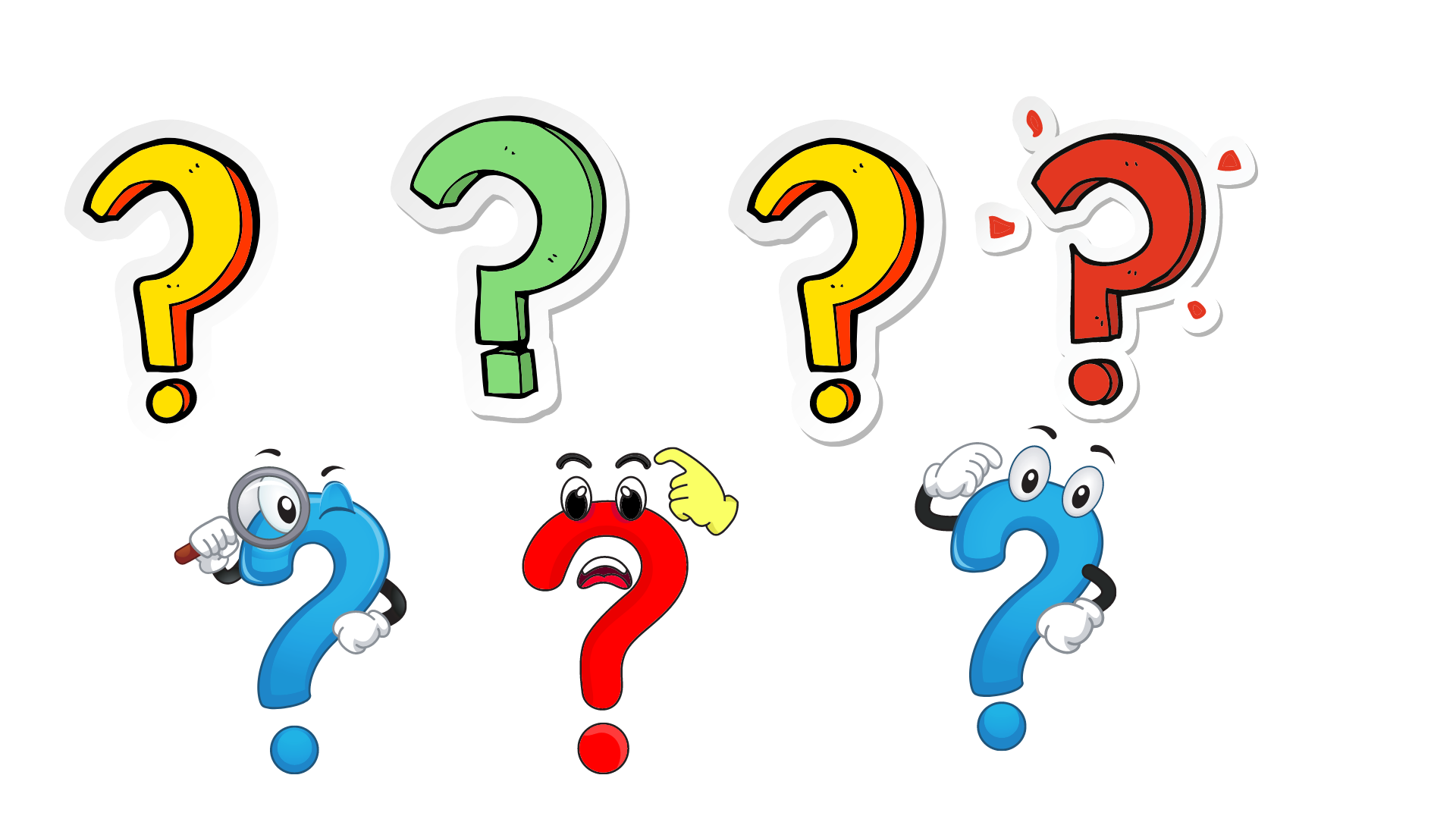 Khi đọc cần nhấn giọng ở các 
từ ngữ nào?
Đọc bài với giọng như thế nào?
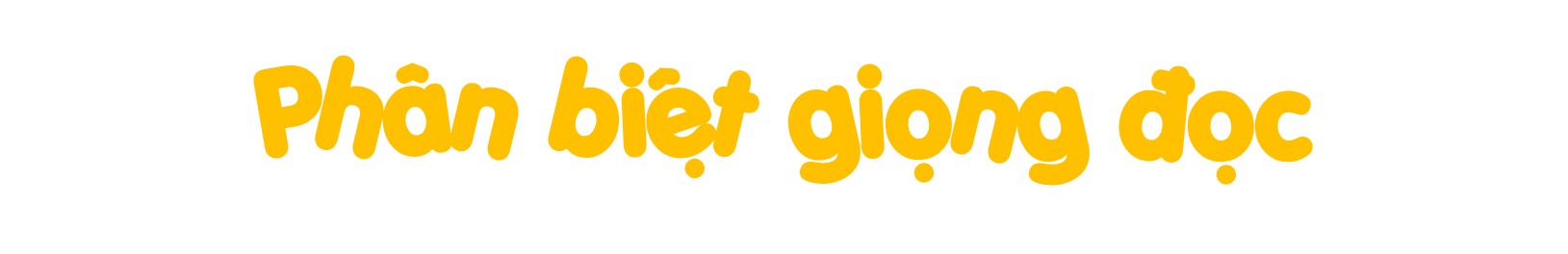 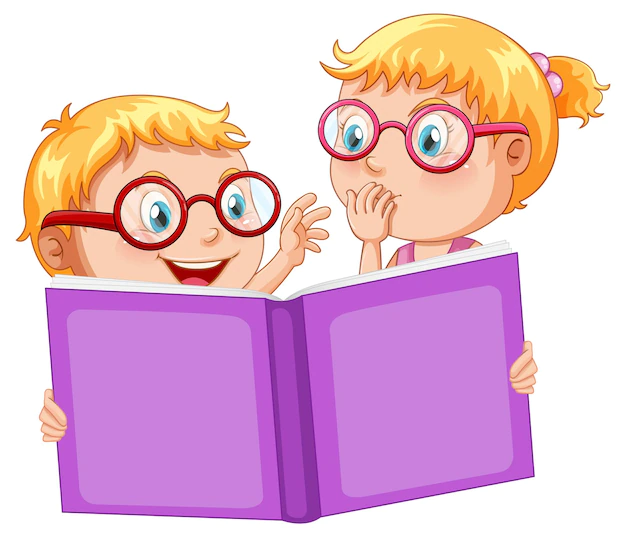 Toàn bài đọc giọng thong thả, tươi vui
Nhấn giọng ở các từ ngữ giàu sắc gợi tả, gợi cảm…
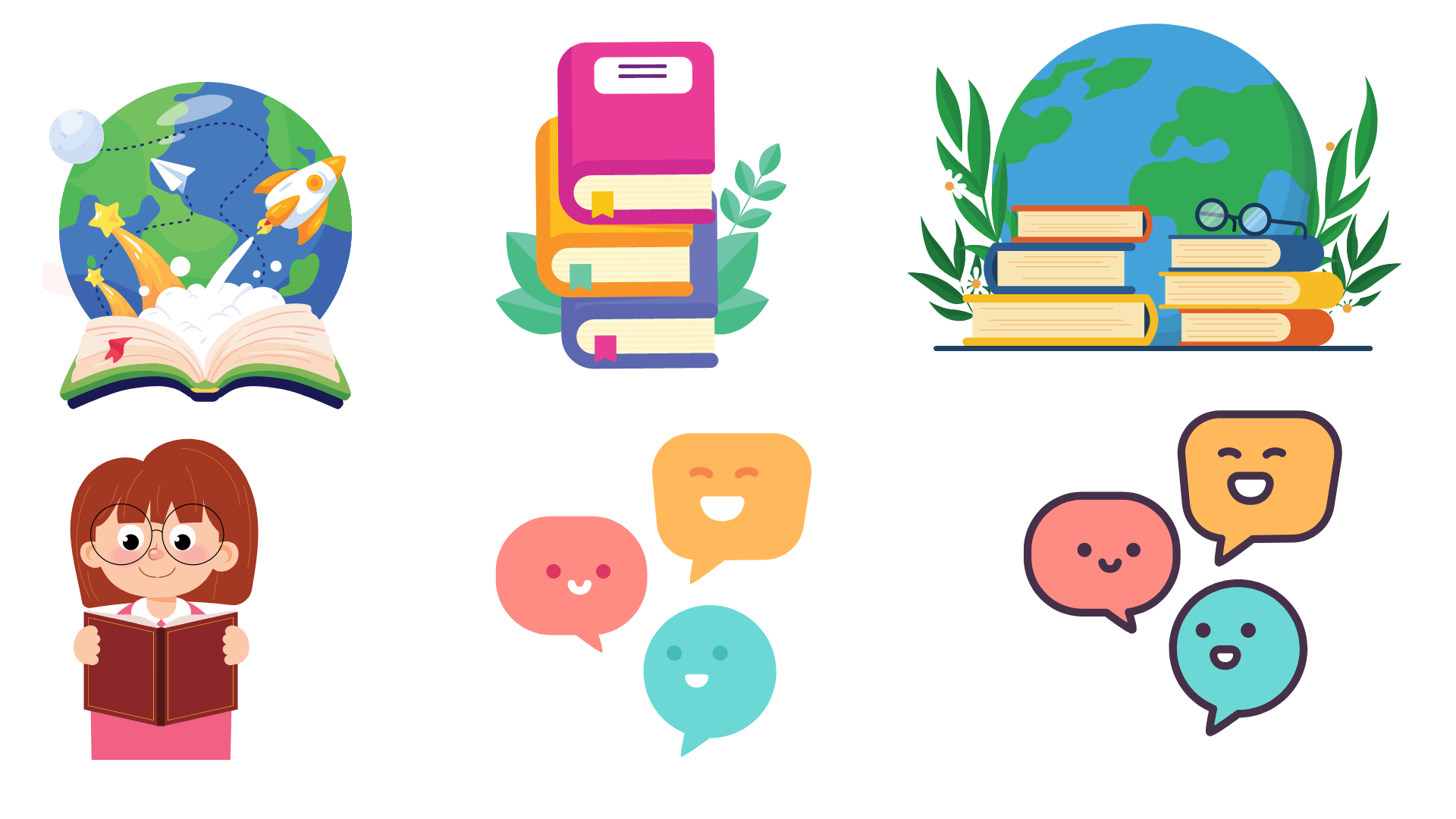 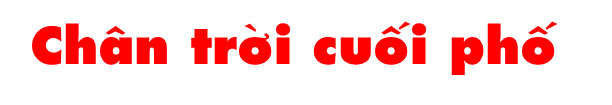 Có chú cún sống trong ngôi nhà nhỏ. Từ cổng nhà, cún nhìn thấy dãy phố với những mái tôn cũ kĩ và con đường lầy lội mùa mưa. Từ đầu phố tới cuối phố chỉ vài trăm mét, nhưng cún chưa một lần đi hết dãy phố của mình. Đường vẫn còn lội, mà cún thì quá nhỏ. Mỗi lần chú định ra cổng là người lớn trong nhà lại nhắc: “Cún, vào nhà!".
   Nằm cuộn tròn trên chiếc chổi rơm đầu hè, cún nghĩ: “Ở cuối dãy phố có gì nhỉ?". Đầu tiên vì tò mò. Rồi tò mò chuyển thành bực mình. Bực đến nỗi, đang nằm yên cún bỗng ngẩng cổ lên sủa:
  - Ắng! Ắng!...
   Người lớn tưởng có khách, nhìn ra sân. Sân vắng hoe. Chỉ có chiếc lá mít vừa rụng, quay quay trước mũi cún.
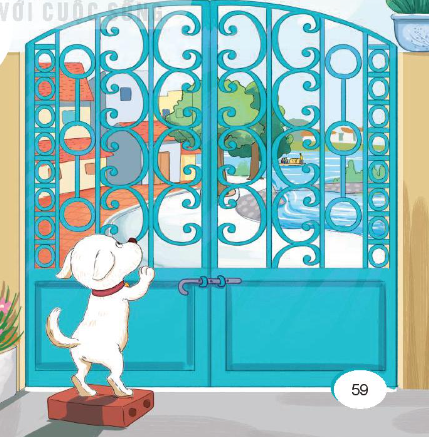 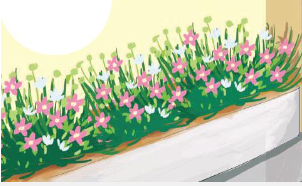 Một sáng trời đẹp, người nhà mở cổng cho cún ra ngoài. Cún mừng rỡ nhảy xuống sân rồi chạy vụt đi. Con đường trước nhà khô ráo sau trận gió đêm. Chú cứ thế phóng một mạch qua dãy phố yên ắng. Con đường dốc dần lên cao. Khi một cơn gió mát bất chợt ùa đến, cún dừng lại và ngẩng lên nhìn.
   Bao nhiêu điều mới lạ mở oà ra trước mắt.
   Cuối dãy phố của cún, bên trái là bắt đầu một dãy phố khác. Bên phải là bến sông với con đò đang trôi ra xa bờ. Trước mặt, dọc bờ sông bên kia: làng quê với những bãi bờ, cây cối, nhà cửa.
   Cún đứng một mình trên đường, hết nhìn trước mặt lại ngó sang trái, sang phải.
   Giờ thì cún hiểu. Phố tiếp phố. Làng tiếp làng. Bến sông này nối dài tới bến sông khác... Cuối con phố của cún là những chân trời mở ra vô tận. Những chân trời đang chờ cún lớn lên từng ngày.
(Theo Trần Đức Tiến)
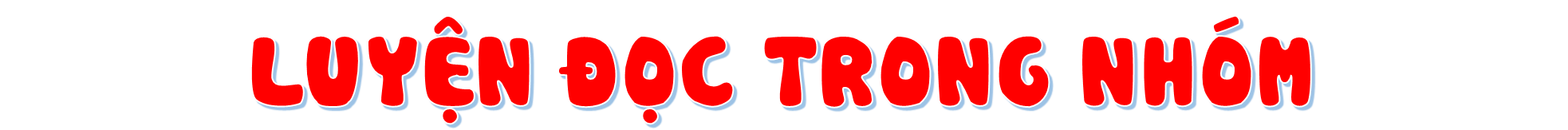 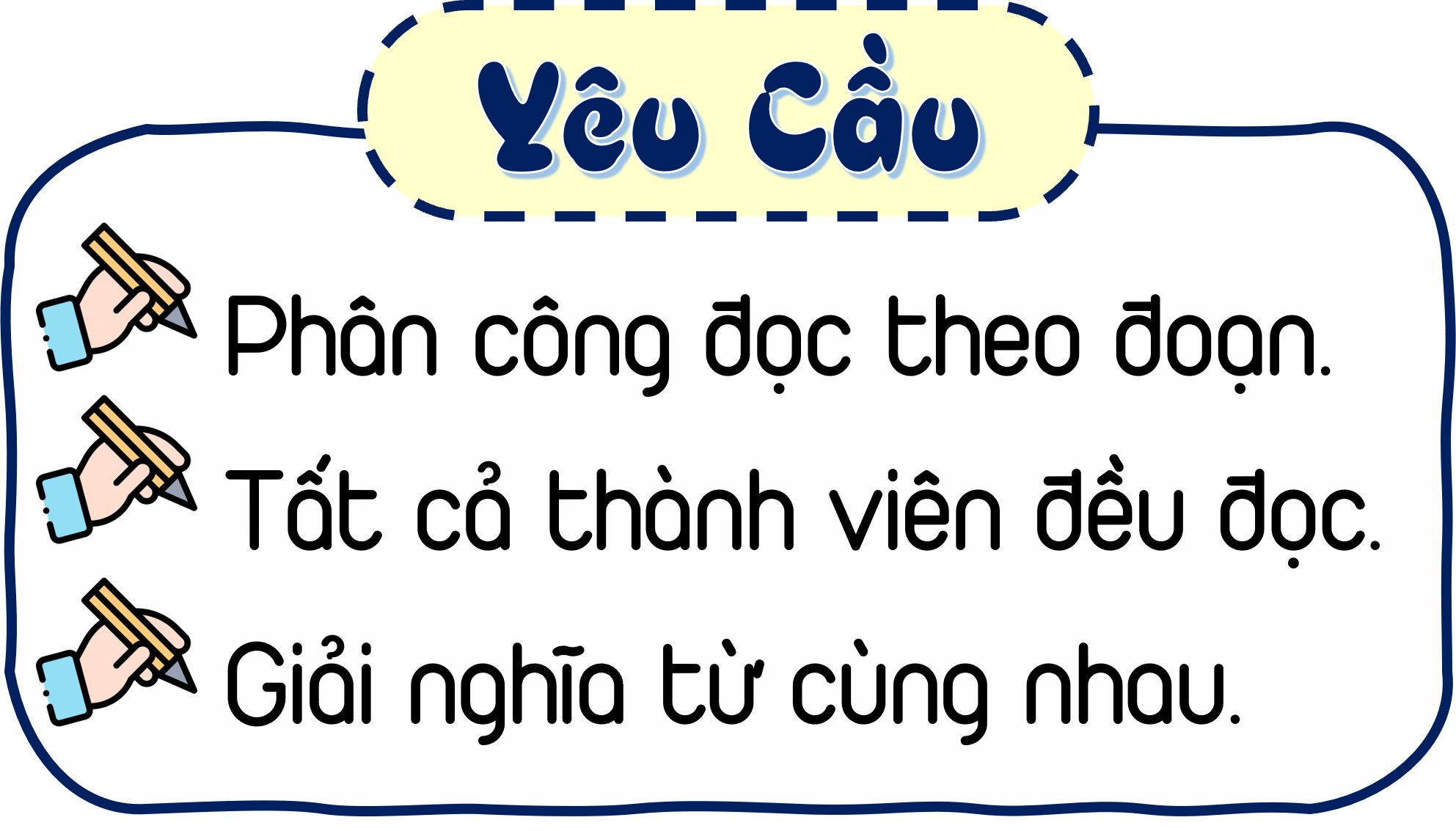 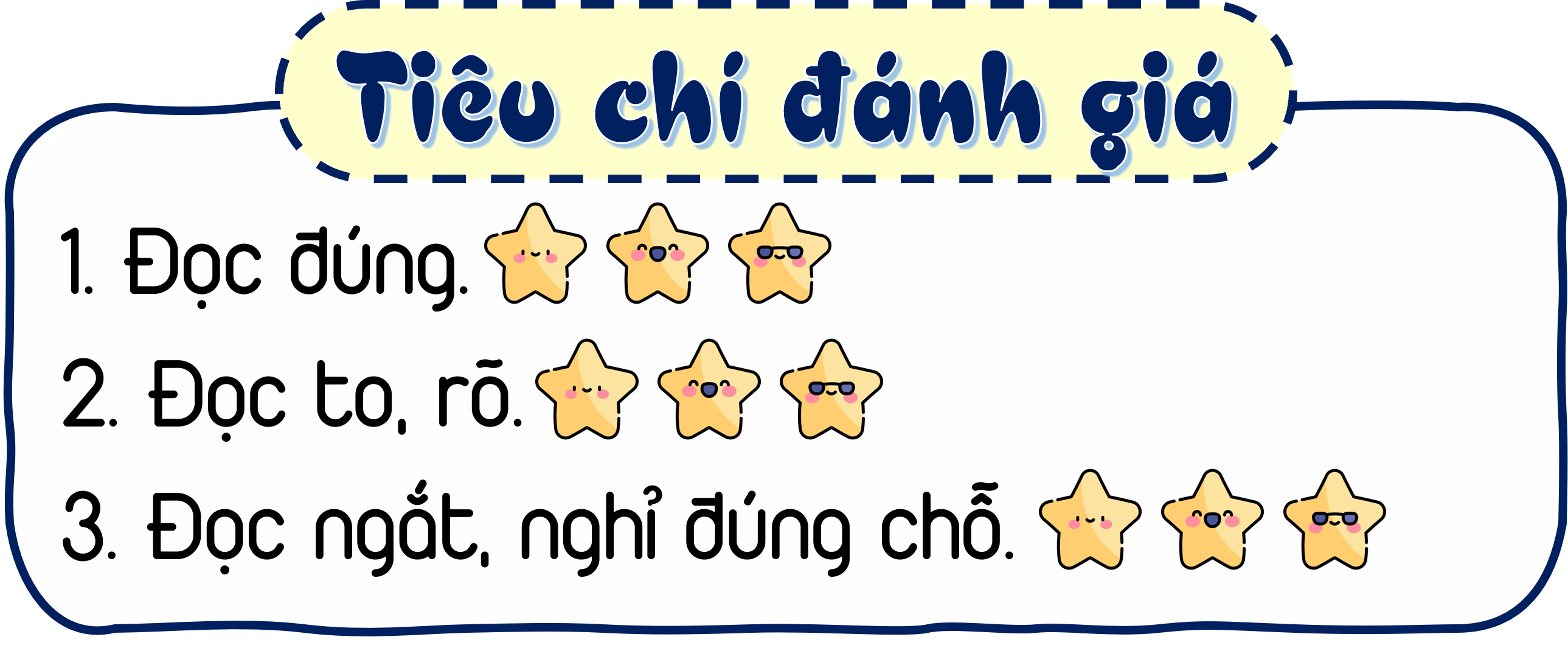 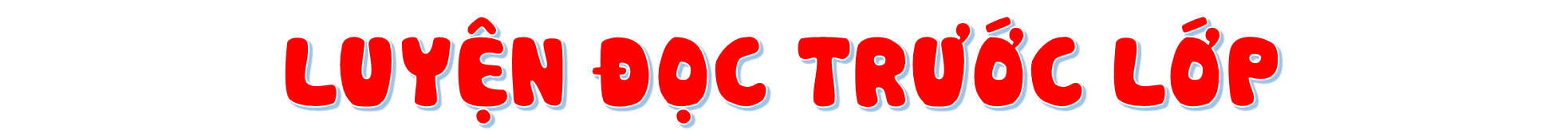 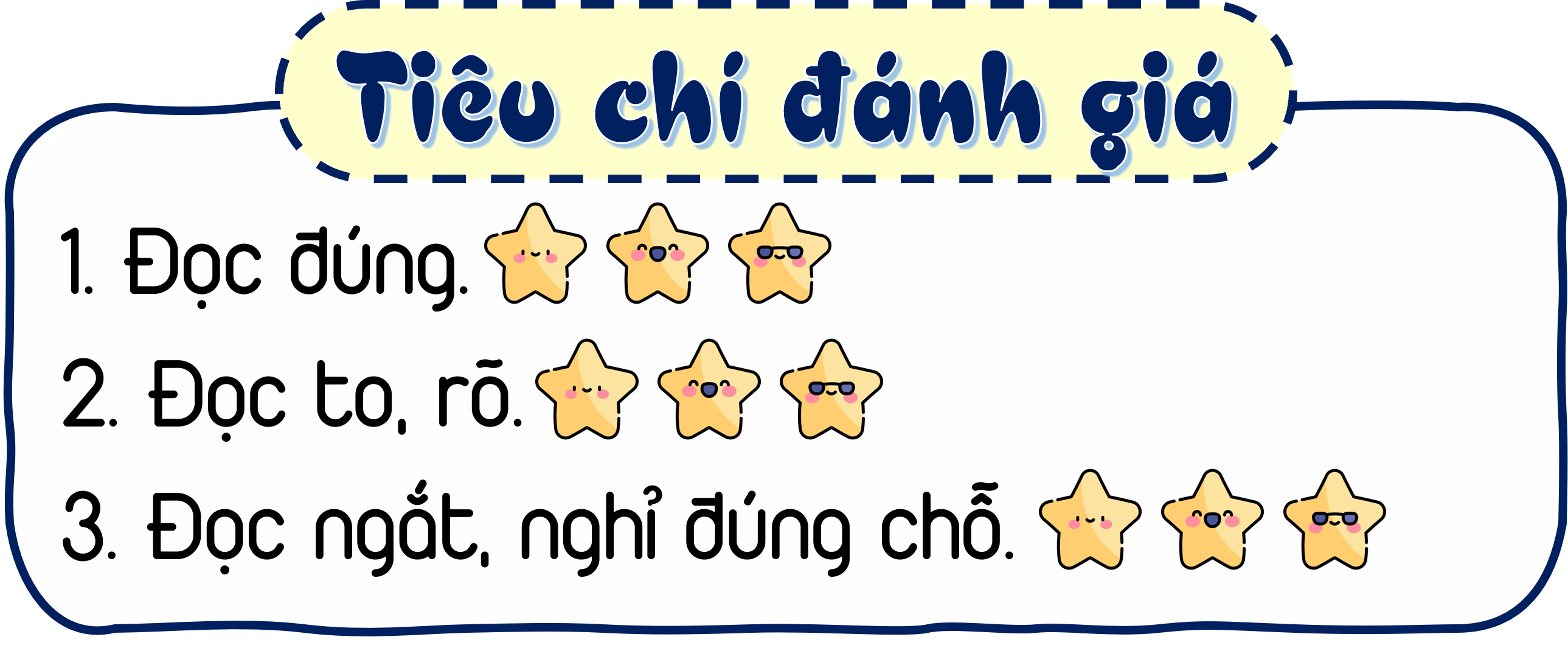 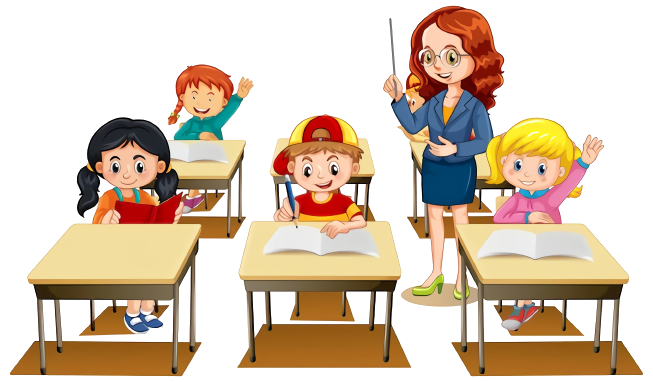 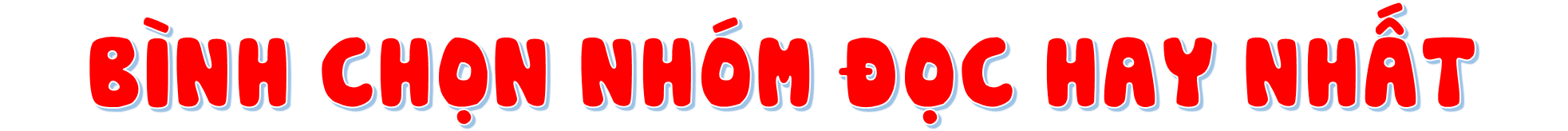 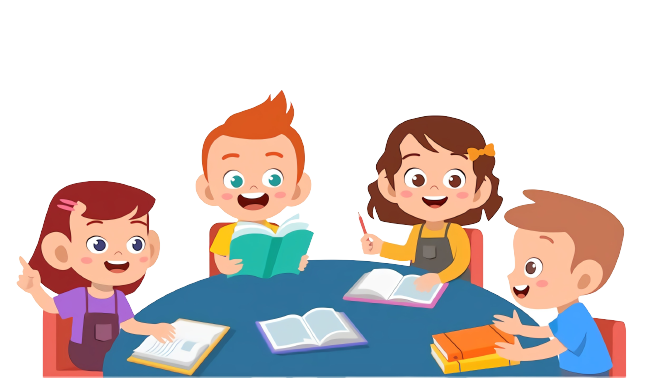 [Speaker Notes: GV gõ tên nhóm đọc hay nhất trên BÀI GIẢNG ĐANG TRÌNH CHIẾU luôn mà không cần phải thoát ra. (CLICK CHUỘT VÀO KHUNG VÀNG VÀ GÕ)]
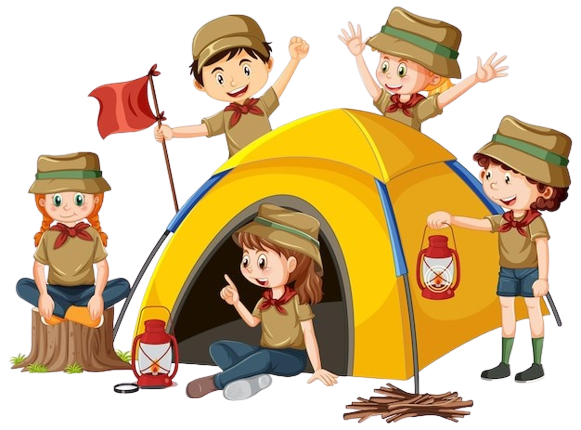 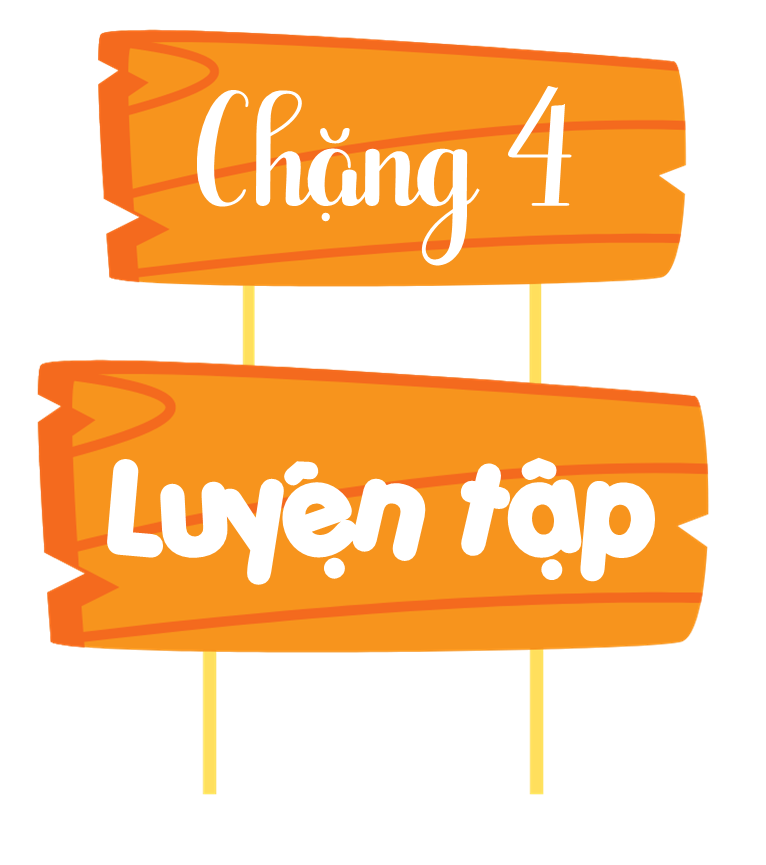 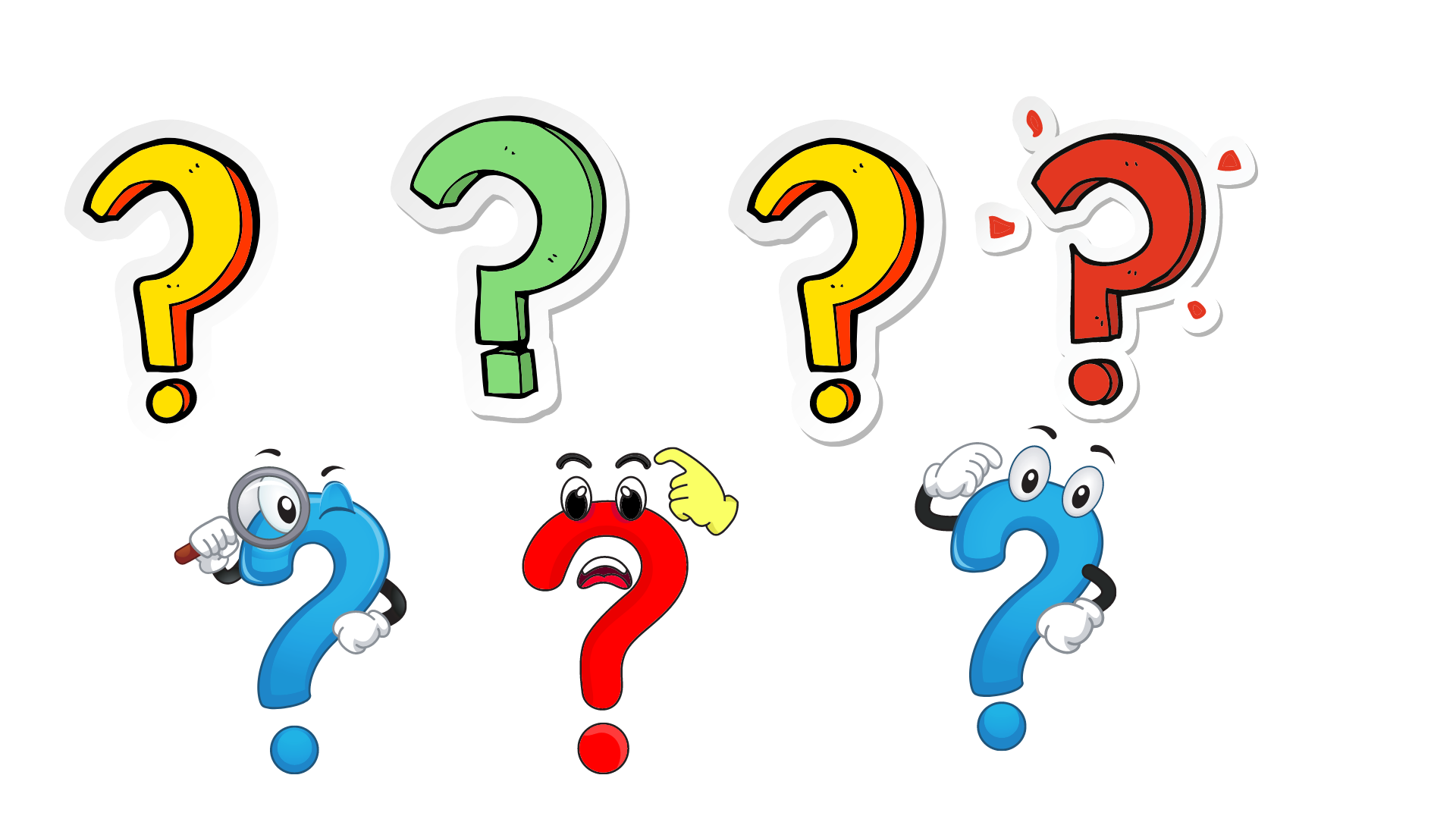 1. Tìm các câu văn có sử dụng dấu hai chấm trong bài đọc và cho biết công dụng của các dấu hai chấm đó.
Mỗi lần chú định ra cổng là người lớn trong nhà lại nhắc: “Cún, vào nhà!”.
Đánh dấu lời nói của nhân vật
Nằm cuộn tròn trên chiếc chổi rơm đầu hè, cảm nghĩ: “Ở cuối dãy phố có gì nhỉ?”.
Đánh dấu lời nói của nhân vật
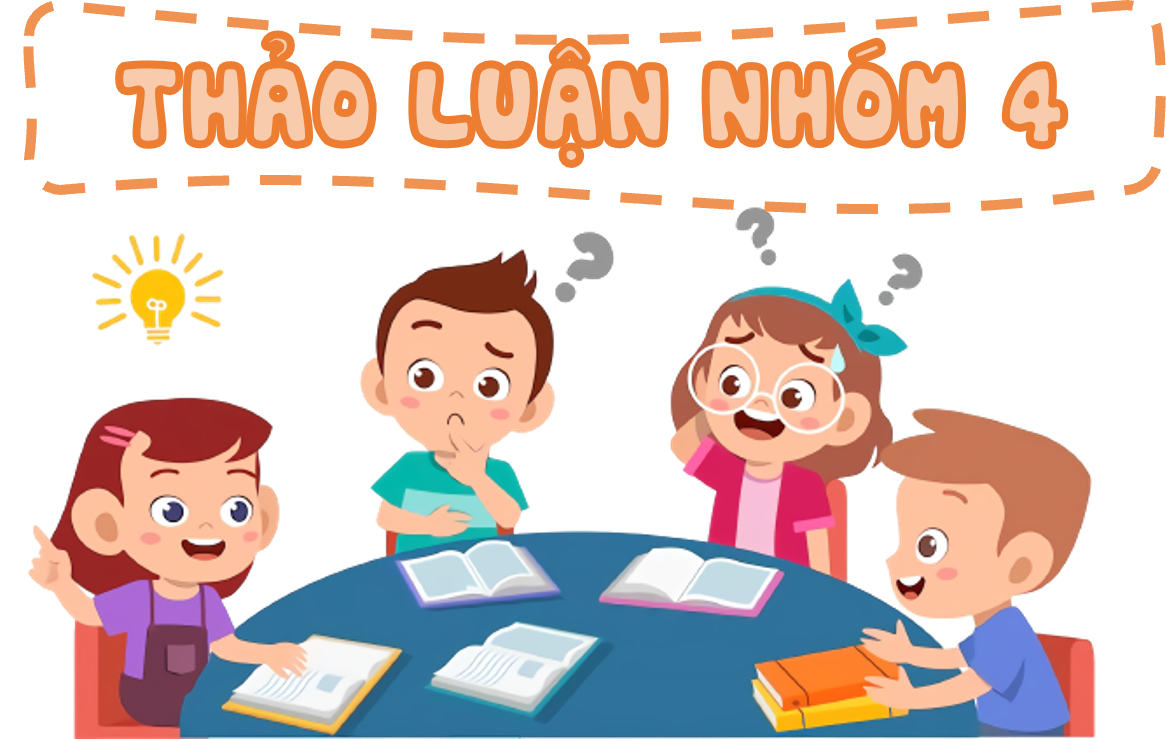 Bực đến nỗi, đang nằm yên cún bỗng ngẩng cổ lên sủa:
– Ắng! Ắng!...
Đánh dấu lời nói của nhân vật
Trước mặt, dọc bờ sông bên kia: làng quê với những bãi bờ, cây cối, nhà cửa
Đánh dấu phần giải thích, thuyết minh cho phần trước đó.
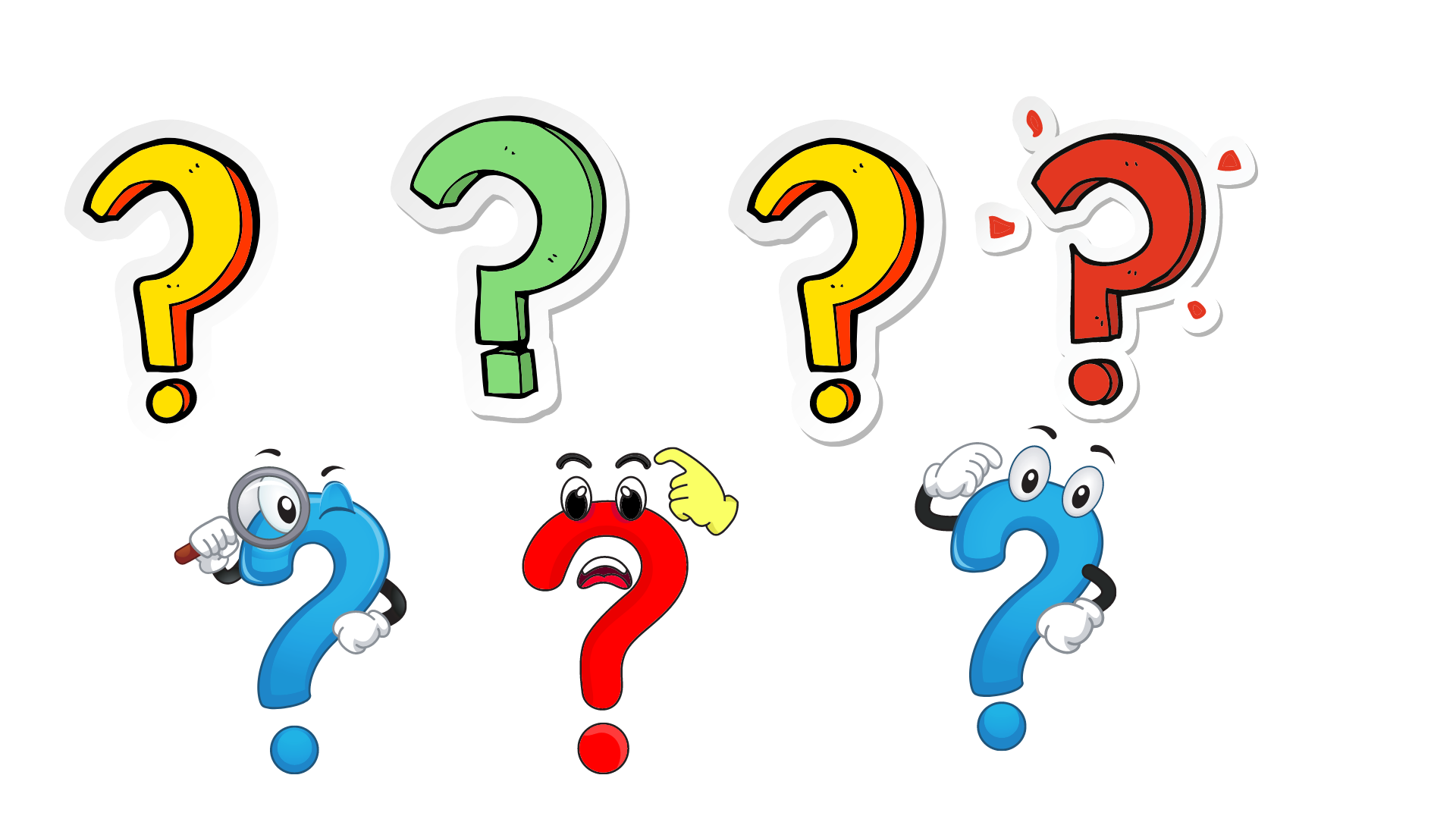 2. Tìm từ ngữ có thể thay thế cho các từ mừng rỡ, yên ắng.
vui mừng, mừng vui, vui vẻ,....
yên tĩnh, yên lặng, im lặng, lặng yên,...
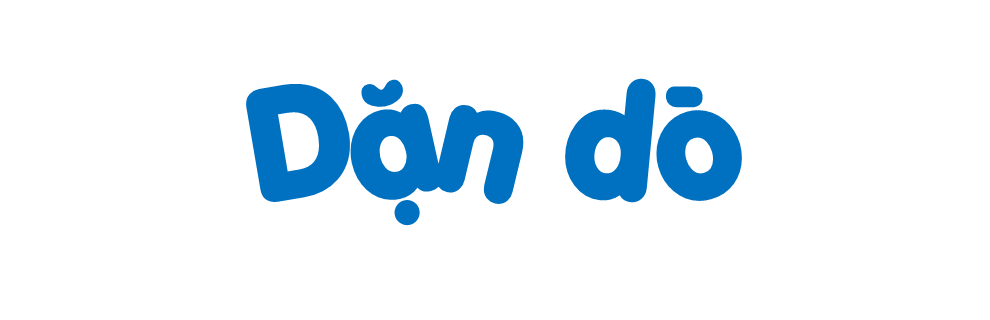 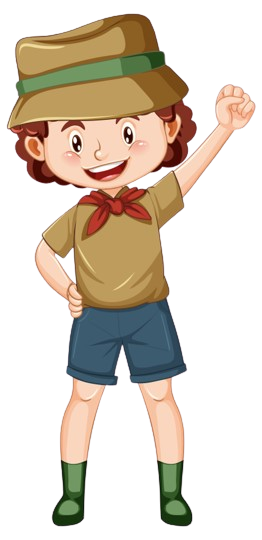 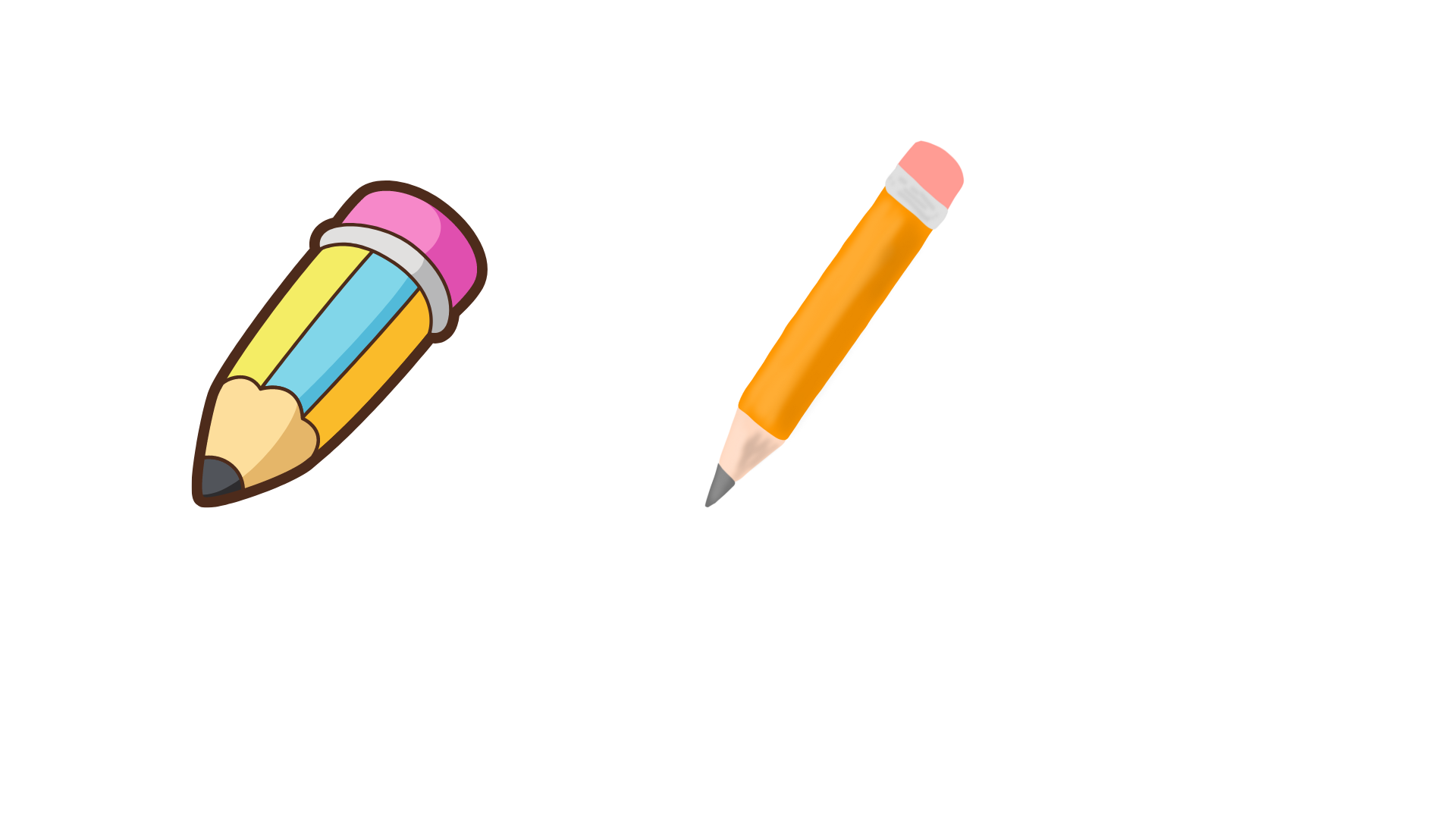 GV ĐIỀN VÀO ĐÂY
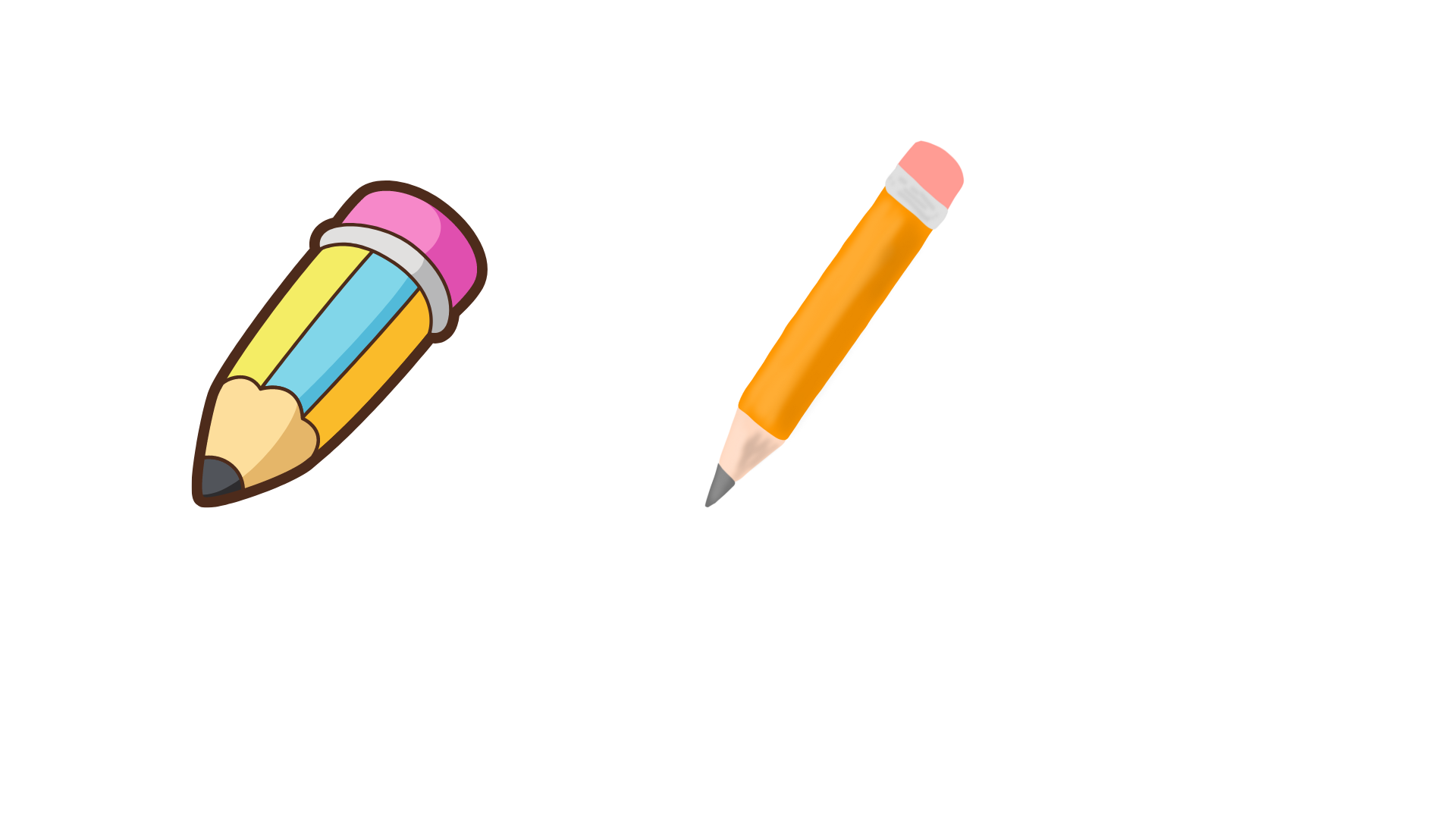 GV ĐIỀN VÀO ĐÂY
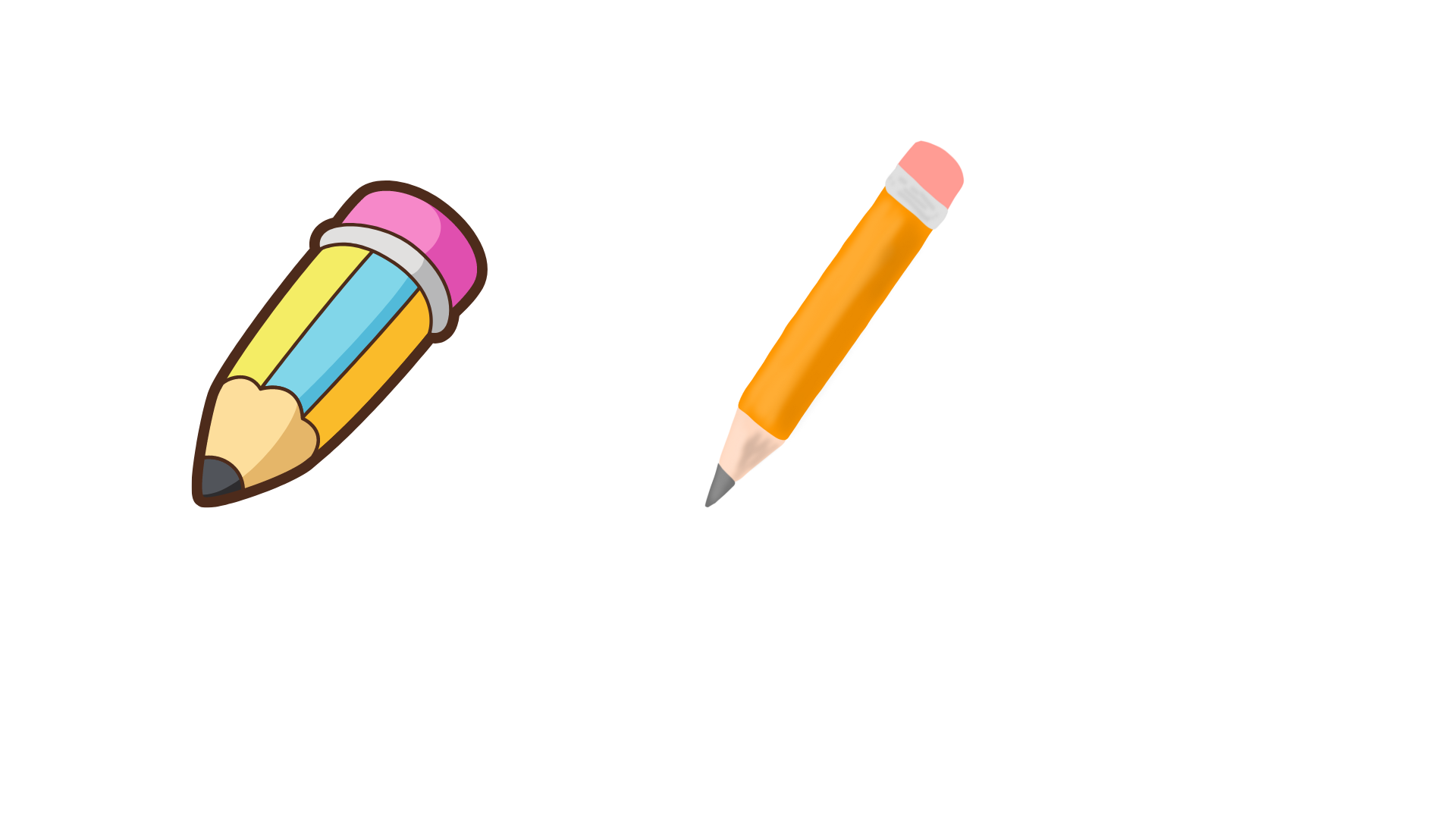 GV ĐIỀN VÀO ĐÂY
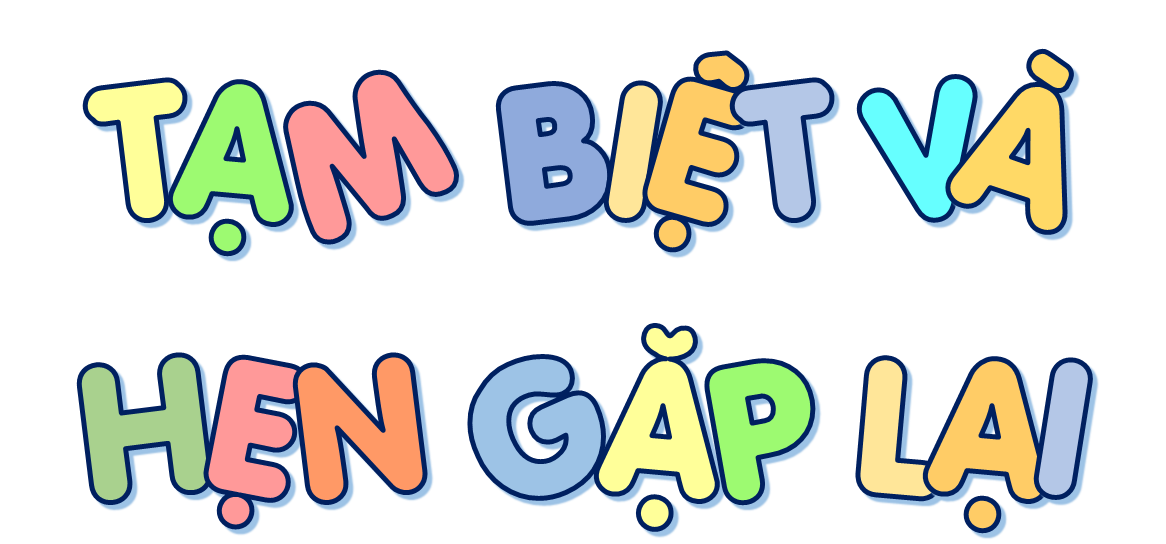 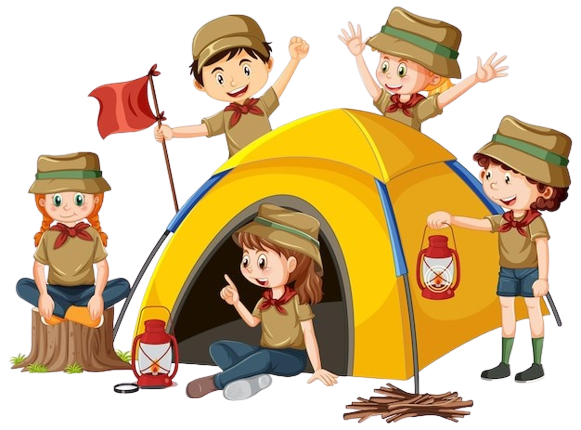